Wonders of our Universe
Part 2
Inside the Milky Way
Presented by Frank Buzzard
Space Shuttle and International Space Station Chief Engineer (NASA retired)
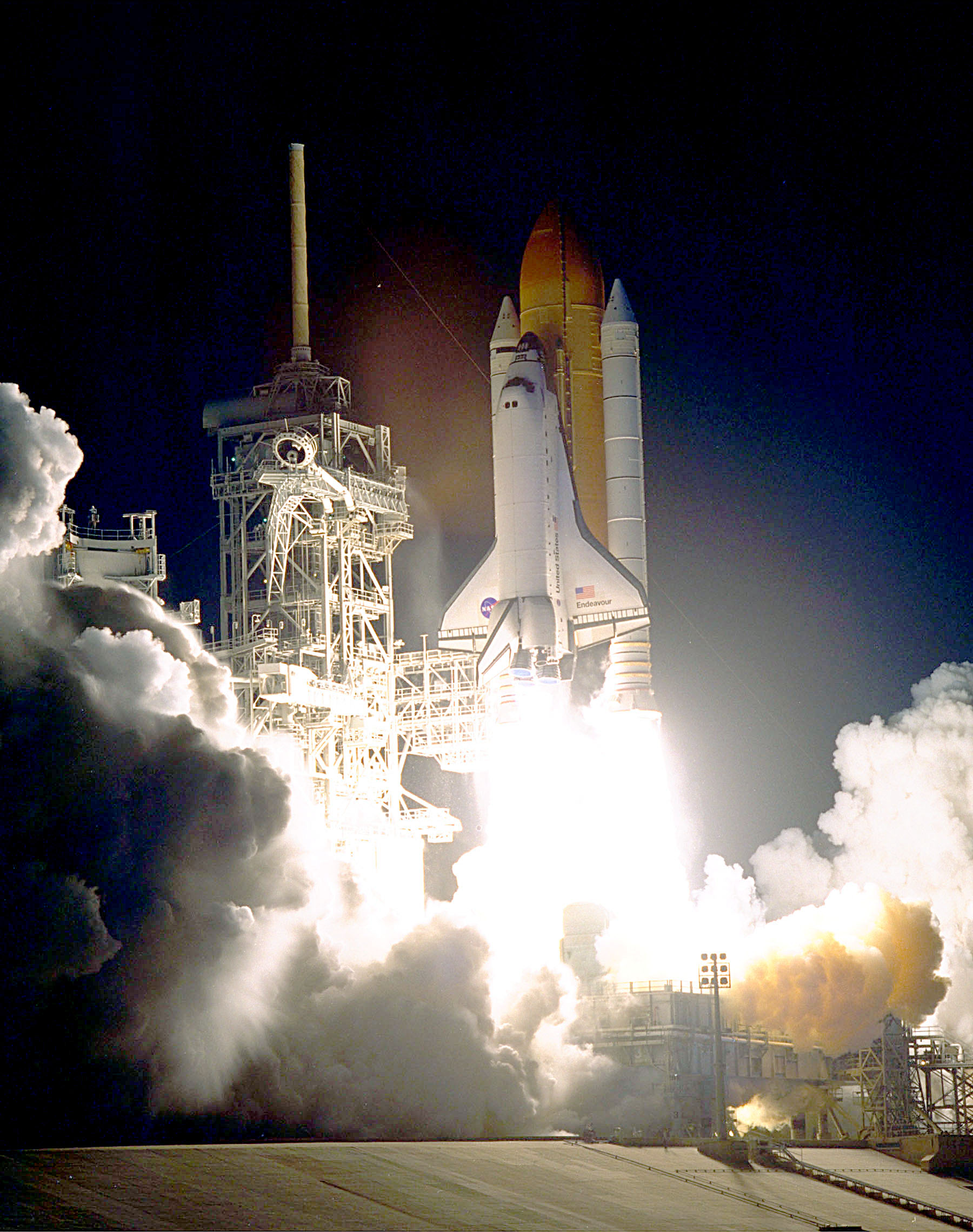 STS 31 April 1990  Discovery launched the Hubble Space Telescope (HST)
Photo credit for all photos NASA unless otherwise noted
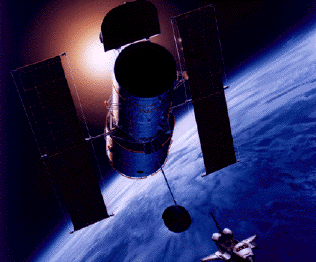 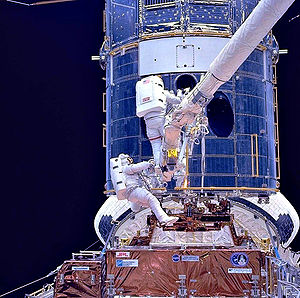 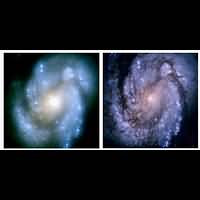 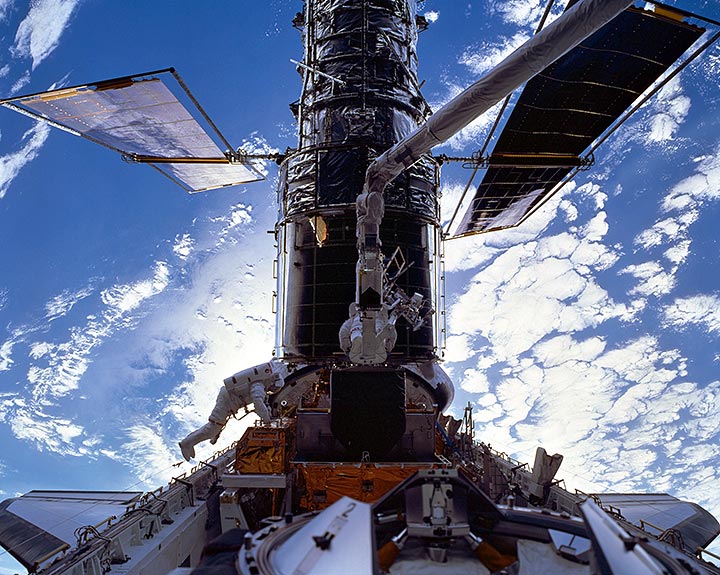 Hubble mirror flaw
       Before             After
Our Milky Way Galaxy
via lactea or kyklos galaktikos  "milky circle"
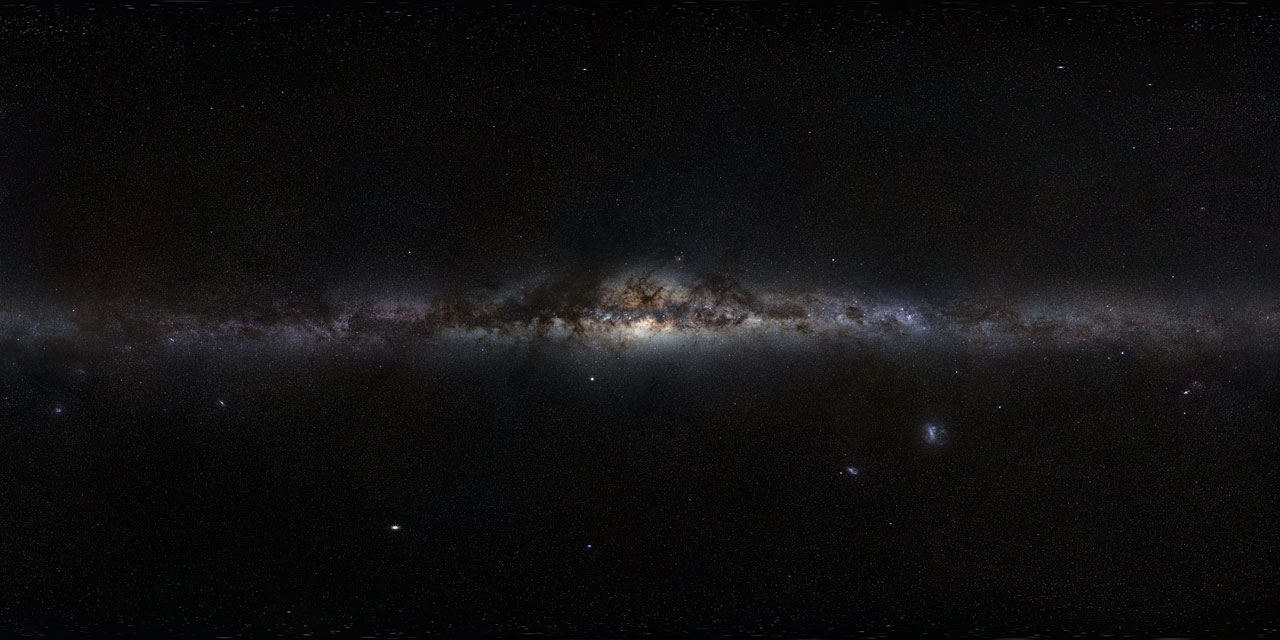 A Barred spiral galaxy  100-120K LYs across containing 200 billion stars. 13.2 billion yrs old.
Our solar system is located 2/3 of way out from the center in the Orion-Cygnus arm.  
Our sun rotates about the galactic center once every 250 Million years
How  our Milky Way galaxy might look to an outside observer from Andromeda
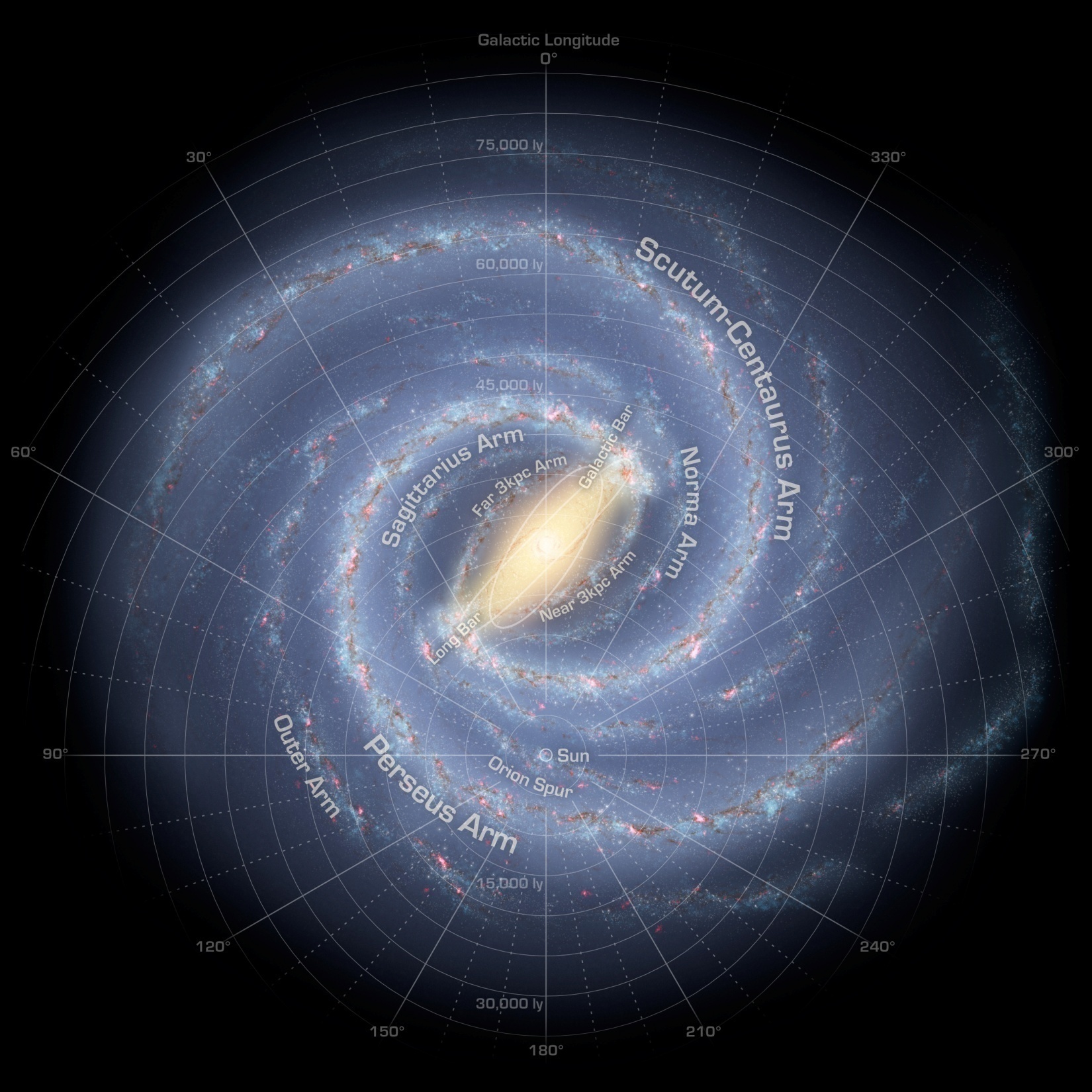 Our Sun
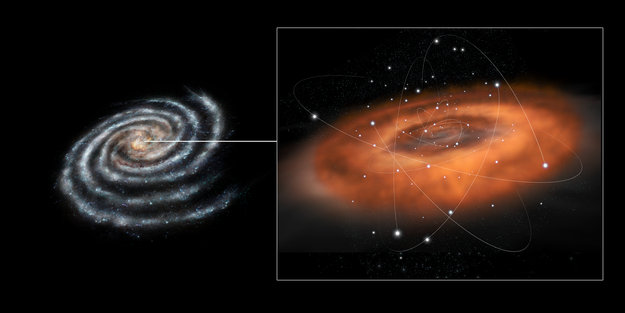 Credit:  ESA–C. Carreau
The center of our Milky Way contains a super massive black hole four million times the mass of our sun. A dense torus of hot molecular gas and dust surrounds the galactic center and occupies the innermost 15 light-years of our galaxy.
Our companion galaxies-Large and Small Magellanic Clouds
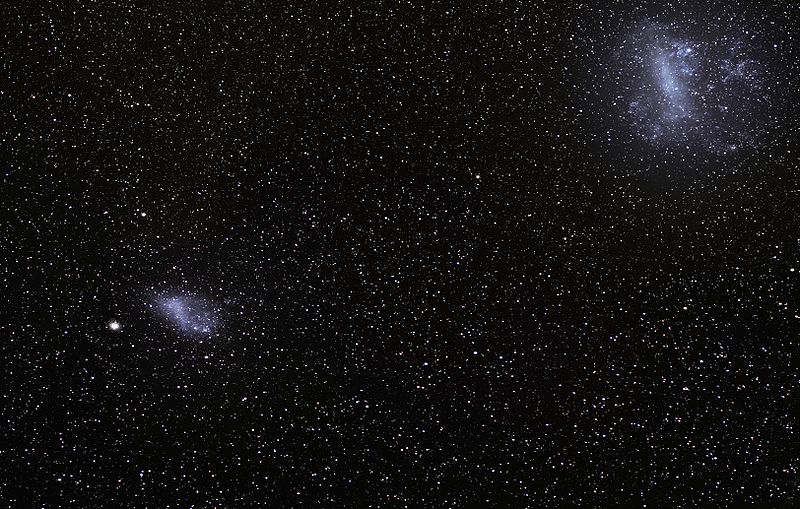 LMC and SMC are 160K and 200K LYs  away in the southern sky
First recorded by Persian  Azophi in 964.  Observed by Vespucci 1504 and Magellan 1519 LMC has vigorous star formation within its Tarantula Nebula
Large Magellanic Cloud—our Milky Way’s companion galaxy
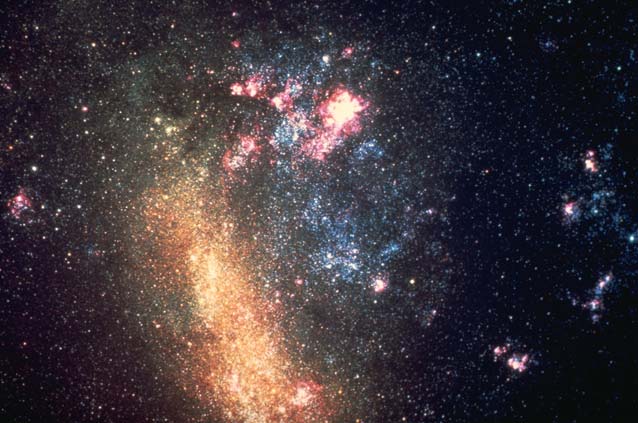 Active star formation in the Tarantula Nebula
Young Hot Blue Stars
Older Cooler Red Stars
Photo credit 
AURA/NOAO/NSF
How do we  learn what elements are  in the stars?  We use a spectroscope on our telescopes.  Each element has a unique quantum ‘fingerprint”.  Hydrogen has the Johann Balmer series discovered by experiment in 1885 before quantum mechanics confirmation in 1930s
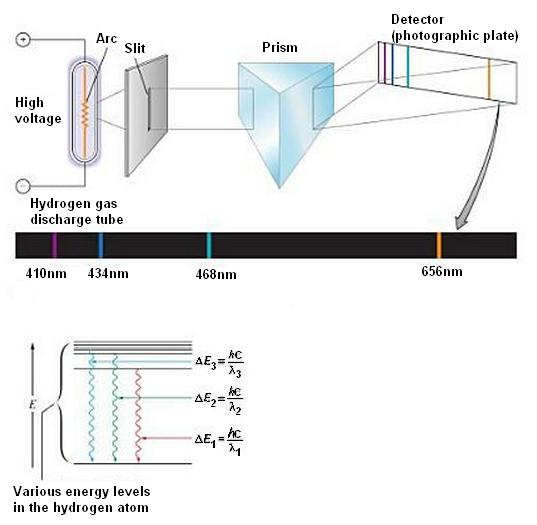 Cold  hydrogen in  interstellar space absorbs the hydrogen electron  quantum levels of light from a distant source
Hot hydrogen emits the  same electron quantum levels of light.
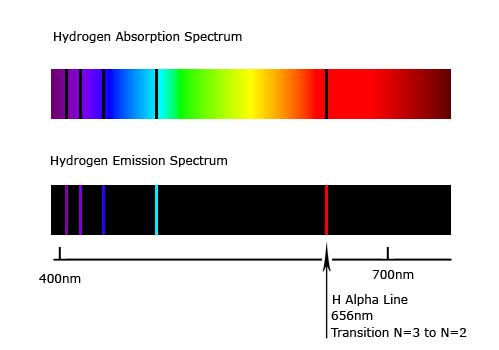 The Pleiades
“The Seven Sisters” in Taurus
An open star cluster 
400 LYs  away and 13 LYs across
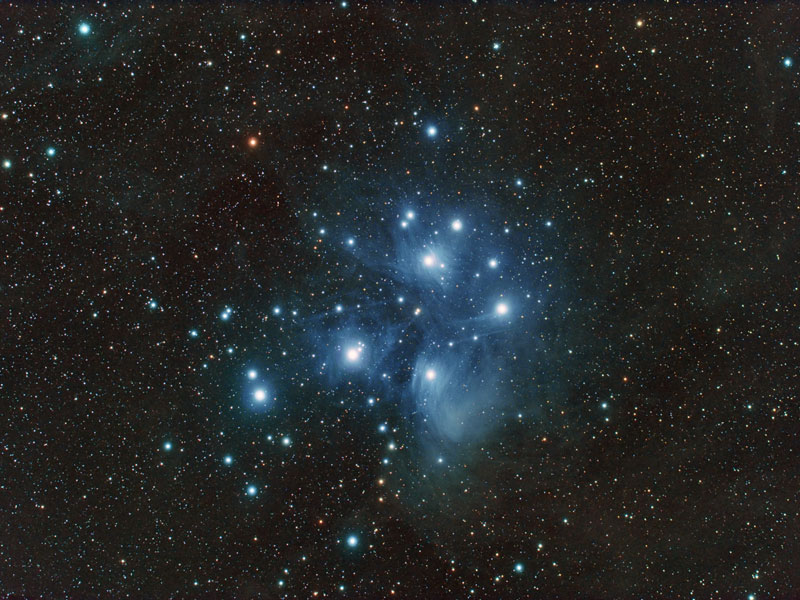 “Can you bind the chains of the Pleiades…”
Job 38:31
Orion the Hunter
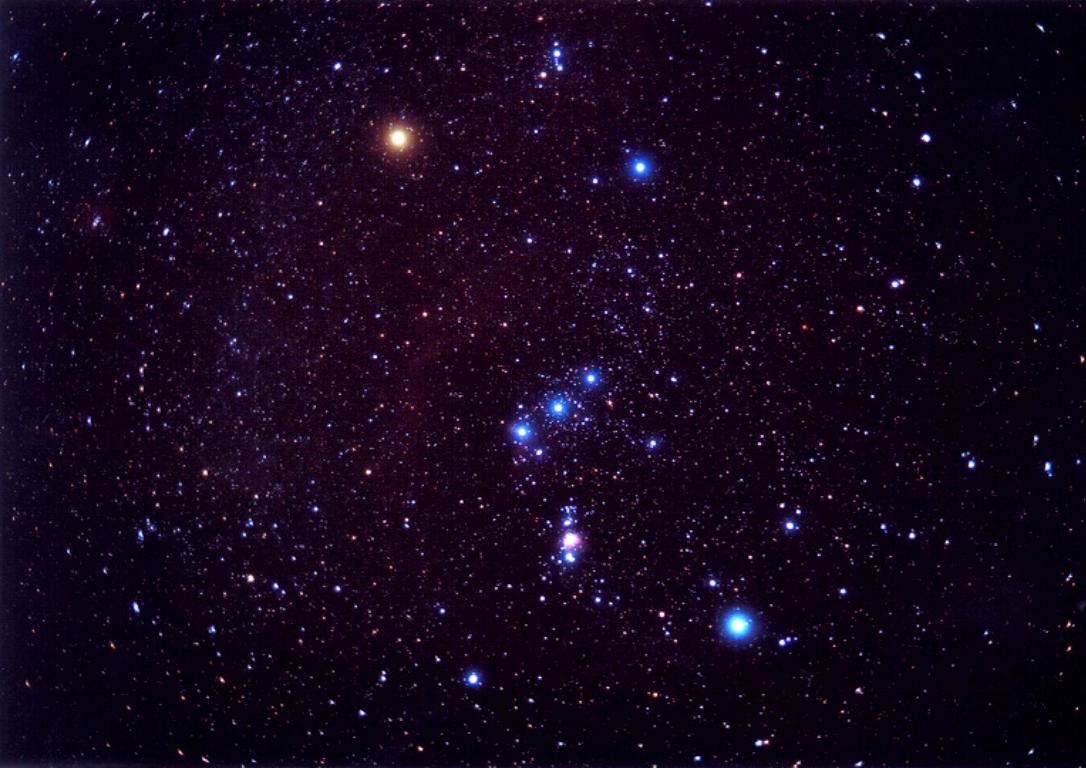 Betelgeuse
Betelgeuse
600 LYs  and 25 Solar mass
Rigel
900 LYs  and
20 Solar mass
“…or loose the cords of Orion?”
Job 38:31
Rigel
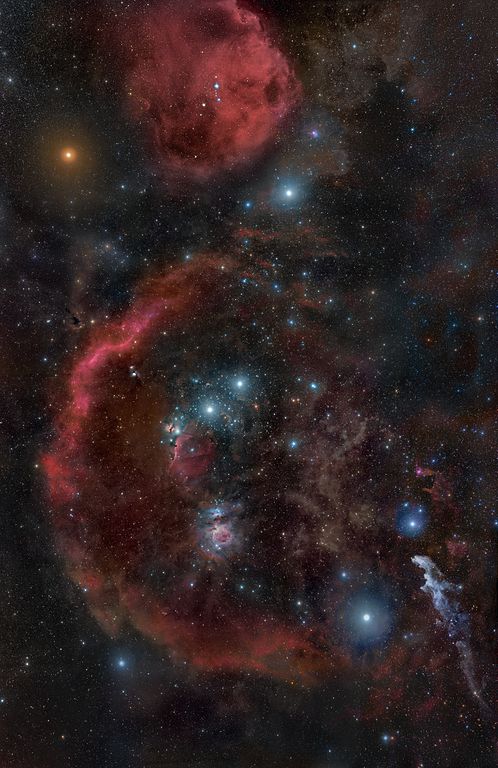 A giant cloud of molecular gas surrounds Orion where new stars are forming .
Betelgeuse
Barnard’s Loop
Horsehead Nebula
Great Nebula of Orion
Witchhead Nebula
Rigel
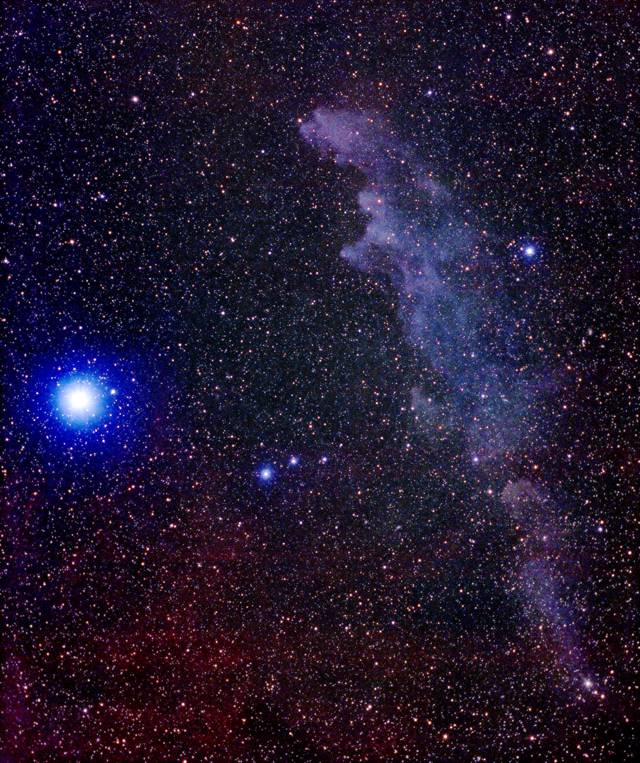 Rigel and the Witchhead Nebula
Rigel  in Orion shines 40,000 times brighter than our sun.  It is  800 LYs  away and its powerful radiation is reflected off  the Witchhead  Nebula  40 LYs from Rigel
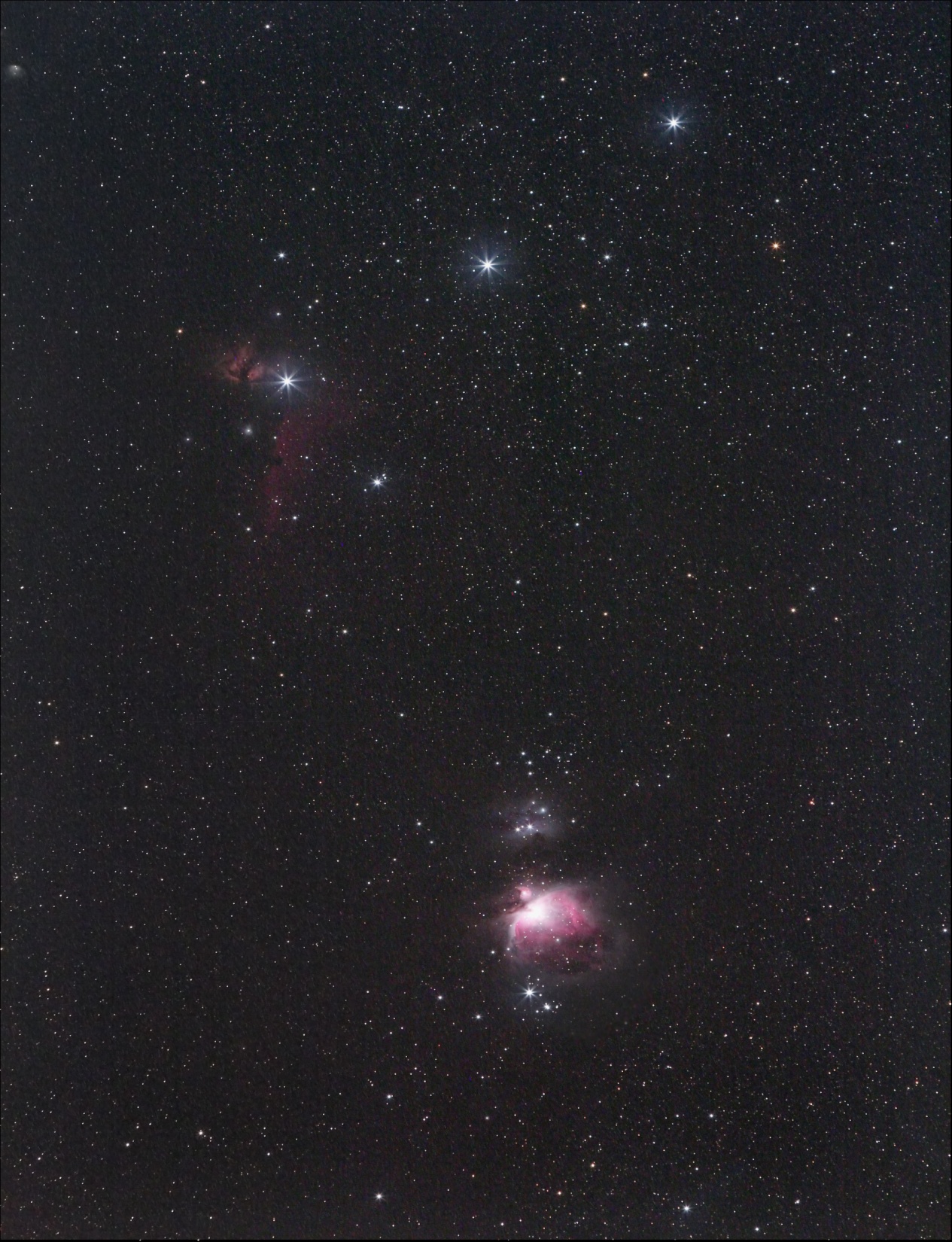 The Egyptian pyramids of Giza are aligned  like the  Belt stars of Orion
The Great Nebula of Orion
Great Nebula of Orion
1,500 LYs away 13 LYs across

Stellar nursery  of
 new stars

Supersonic solar winds cause bow shock waves in the nebula gas.

Trapezium’s 4 massive stars carve out  a cavity  in the nebula with strong solar winds and UV light.
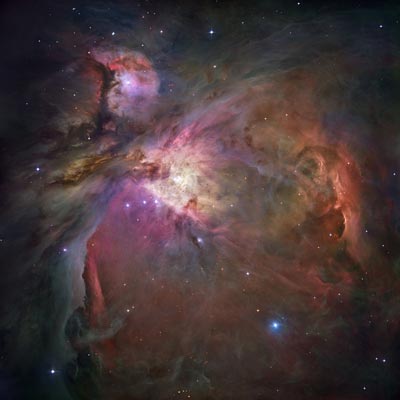 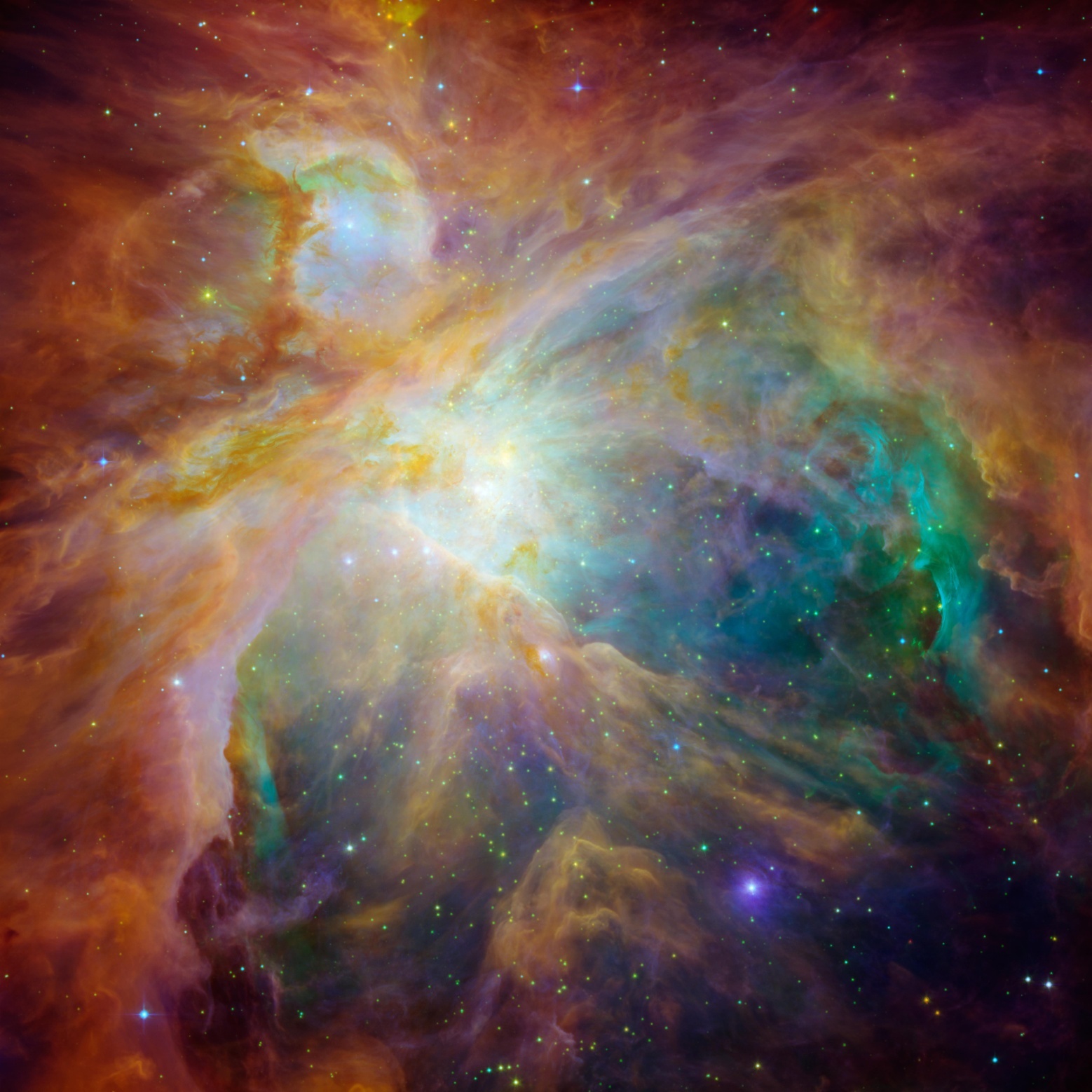 Orion Nebula
Hubble and Spitzer  space telescopes  composite image of Infrared and visible light
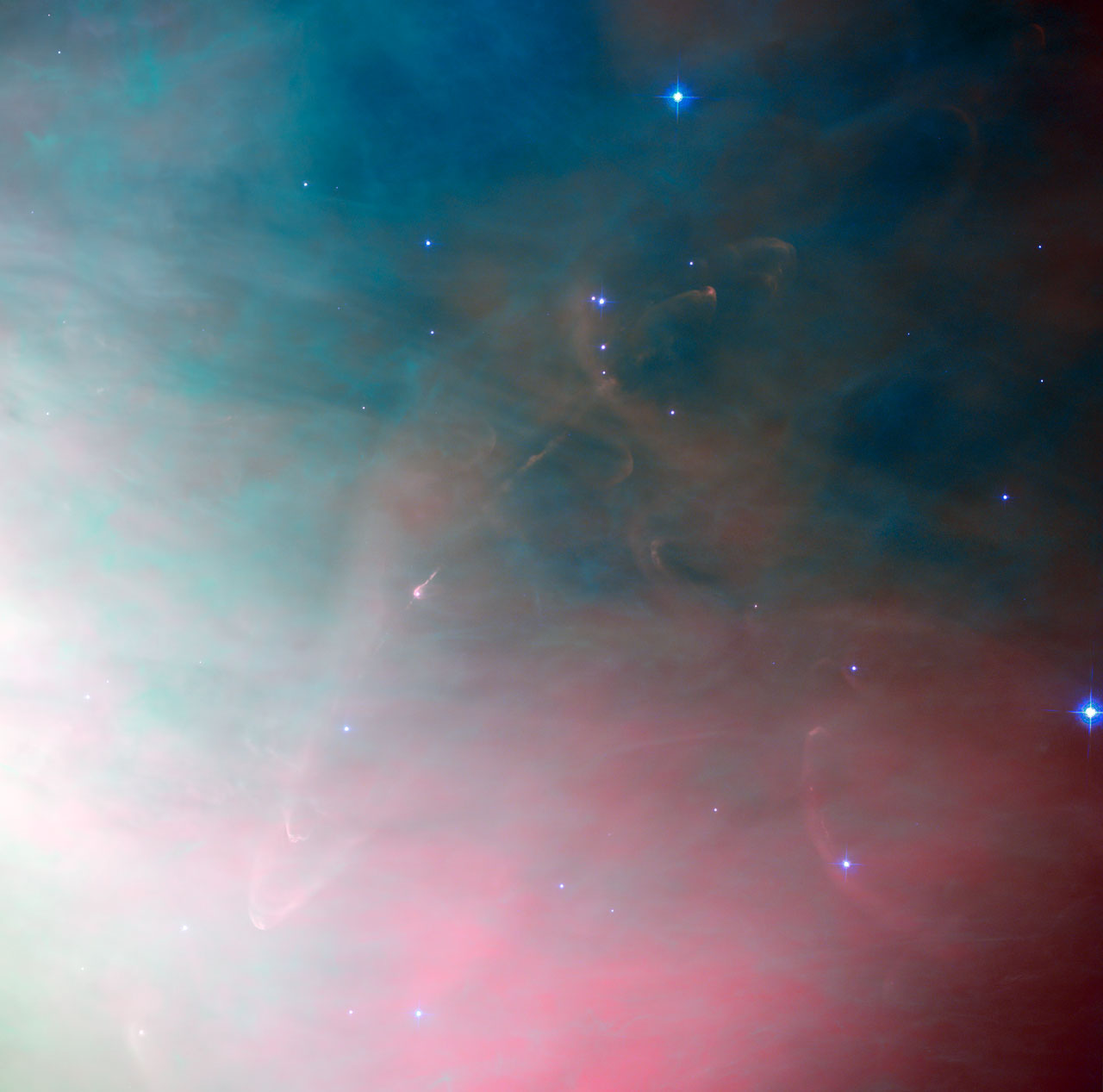 Herbig-Haro 502 Star Formation in Orion Nebula

a very young star surrounded by the cloud of gas from which it formed. This leftover material forms planets and eventually solar systems as intricate as our own.
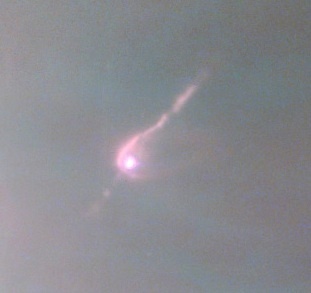 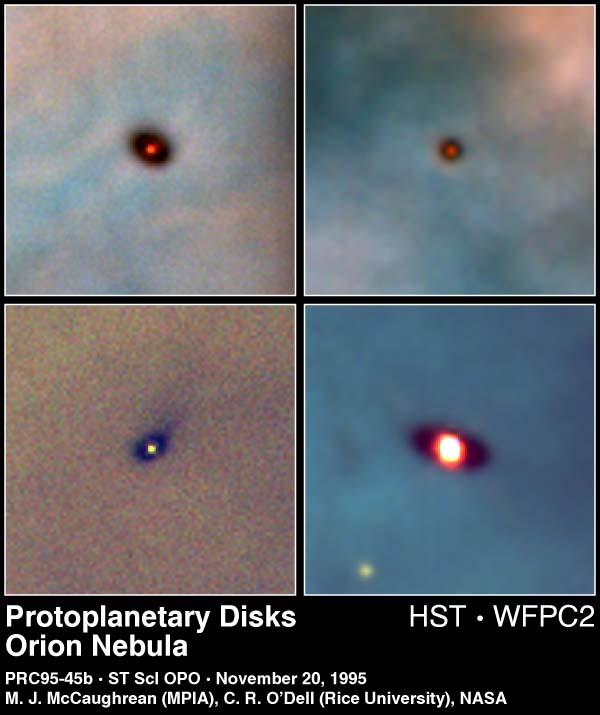 Disks of dust and gas surround young stars about 1 Million years old in Orion Nebula

The disks range in size from two to eight times the size of  our solar system

Our solar system probably formed from a disk like this about 4.6 billion years ago
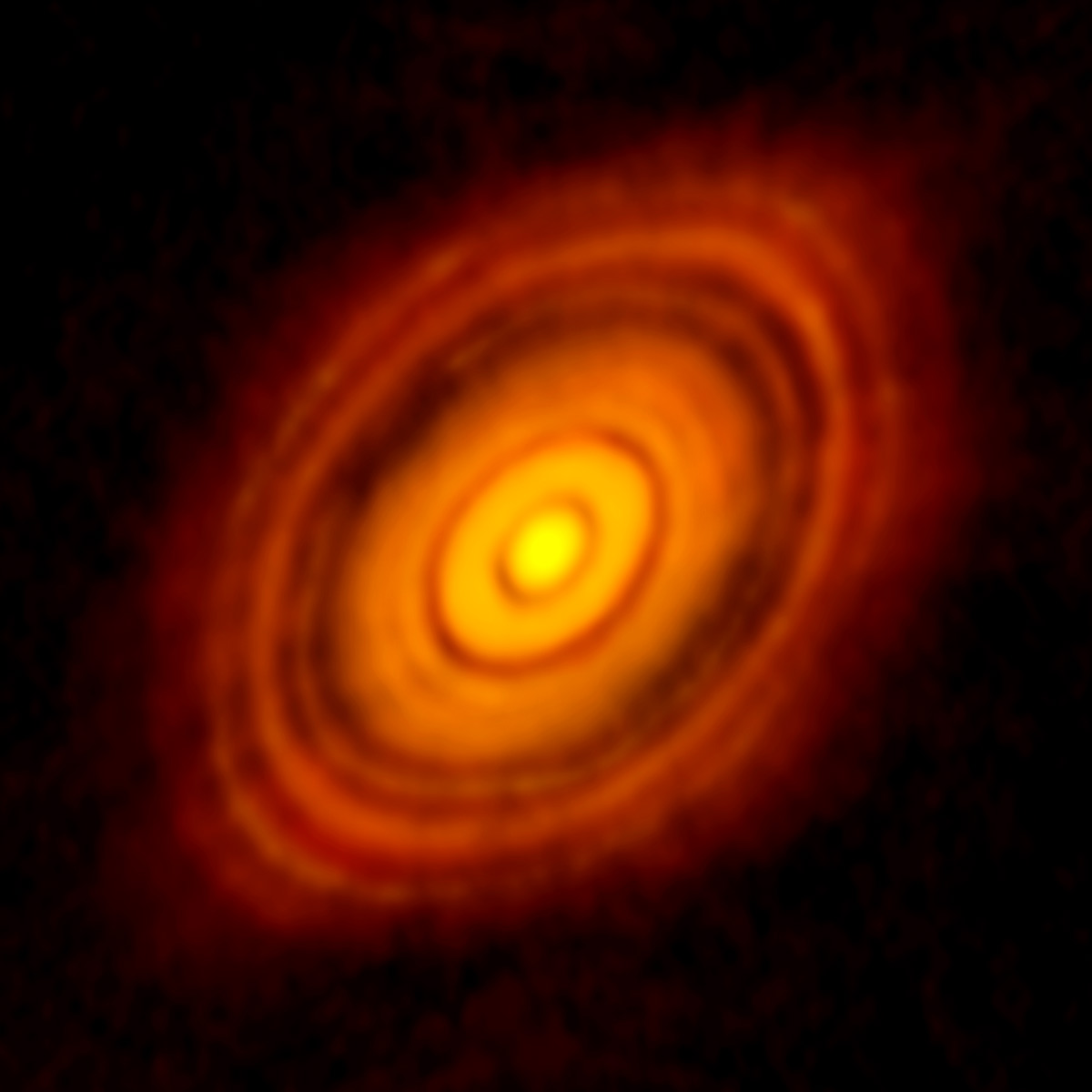 HL Tau is a young star (1 mil years old) located 450 LYs away in Taurus. Planetary formation is clearly evident in the  ring gaps.  HL Tau can not be seen in visible light because it is surrounded by dust and gas.   This  image  will change planetary evolution theories  of young stars!
Photo Credit: ALMA (NRAO/ESO/NAOJ
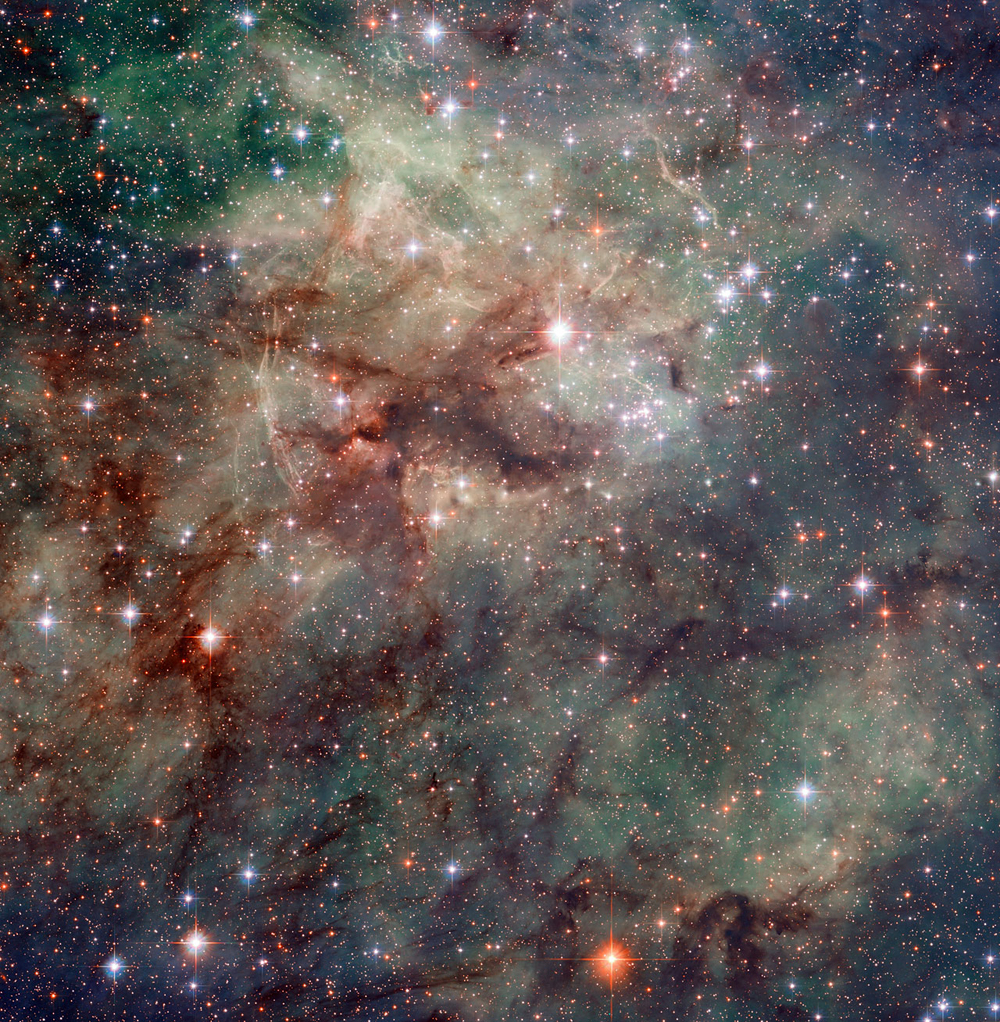 Tarantula Nebula
30 Doradus or NGC 2070

The most active stellar formation region is in the Large Magellanic Cloud.  Supernova 1987A  in the Tarantula Nebula is the closest since the invention of the telescope
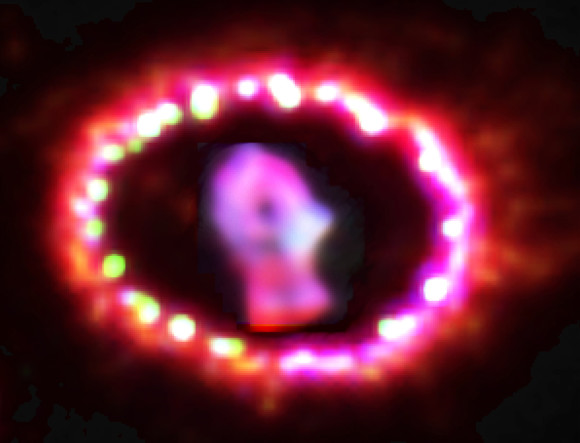 Supernova 1987A exploded in the LMC 160,000 years ago.  It appeared to Earth Astronomers in Feb 1987
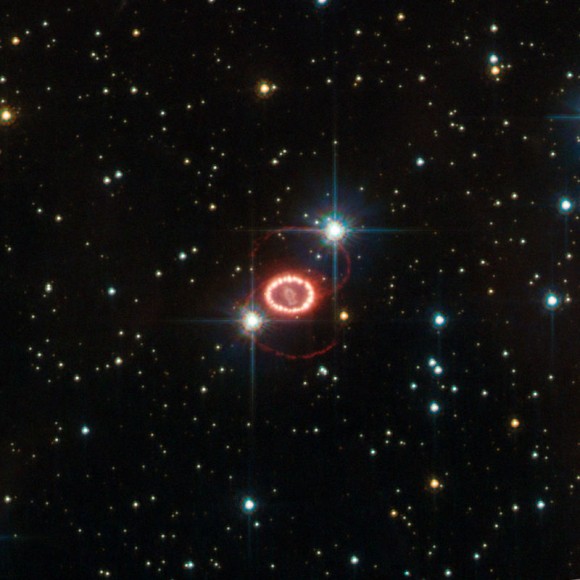 Supernova 1987A is the closest  stellar explosion since the Supernova of 1604 called Kepler’s star which was before the invention of the telescope.
Image Credits:  NASA/HST
Rosette Nebula
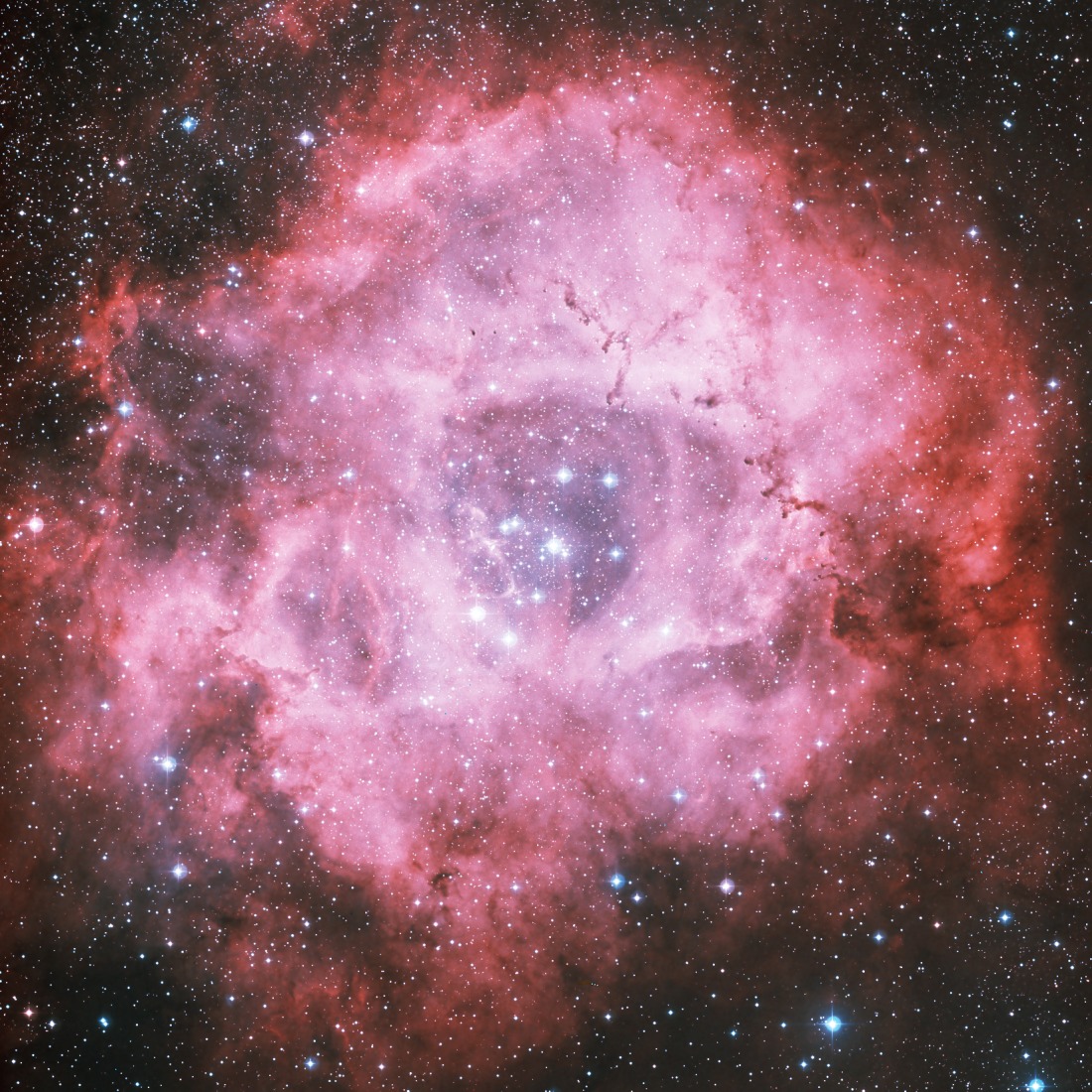 A large 130 LY across  emission nebula 5200 LYs away in the Monoceros region of our Milky Way

Hot, young stars in the center emit intense X-Rays and strong stellar wind blowing gas away  causing the central hole
RS Puppis Cepheid Variable Star
RS Puppis in the Southern Hemisphere rhythmically brightens and dims over a six week period.  This beautiful “light echo” is created by the Cepheid’s changing pulses of light propagating outward thru the nebula’s dust and gas
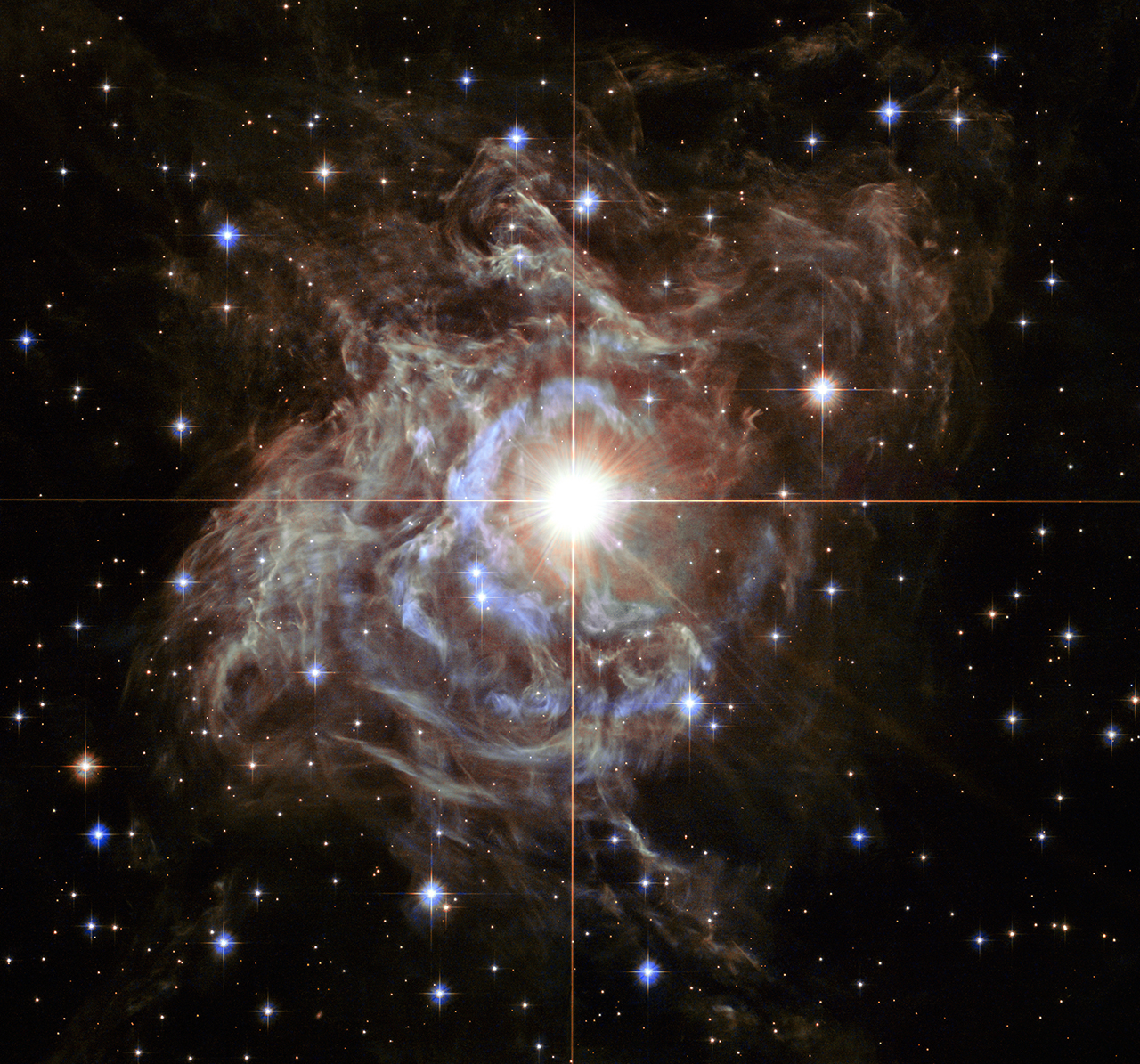 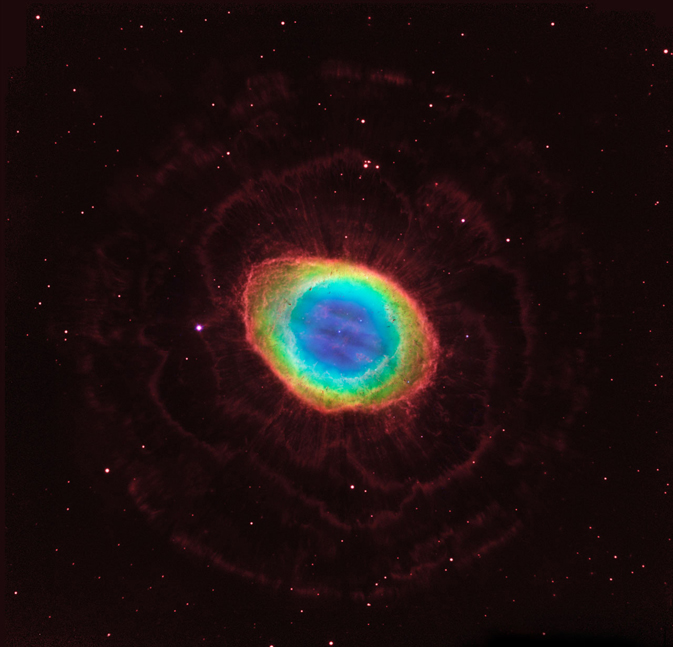 The Ring Nebula is about 2,000 light-years from Earth and measures roughly 1 light-year across. Located in the constellation Lyra, the nebula is a popular target for amateur astronomers.  The white dwarf collapsed star excites the helium to glow blue
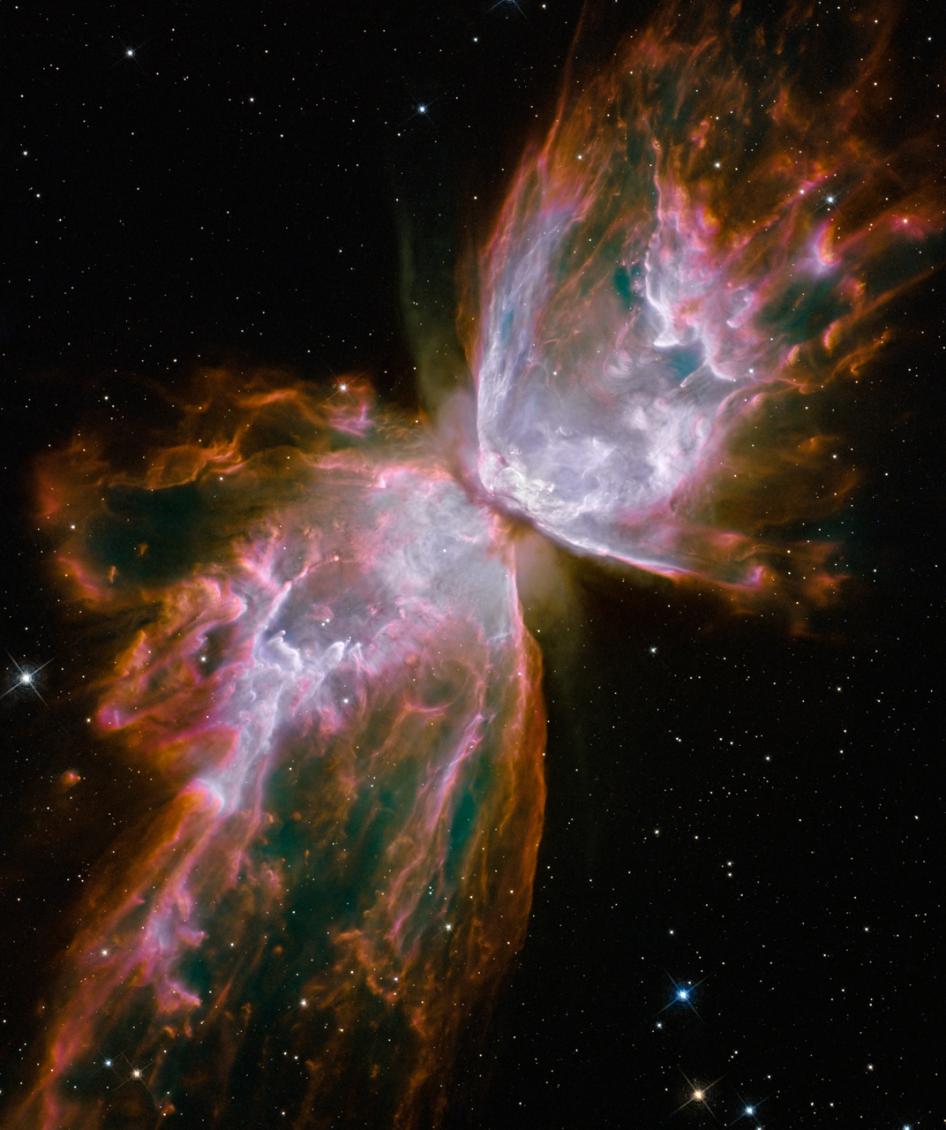 Butterfly Nebula
A dying star at the center of NGC 6302 gives off intense  UV light that illuminates the dust and gas in the Butterfly’s wings.
The wings are 3 LYs across and this planetary nebula is 4000 LYs away in the constellation Scorpio
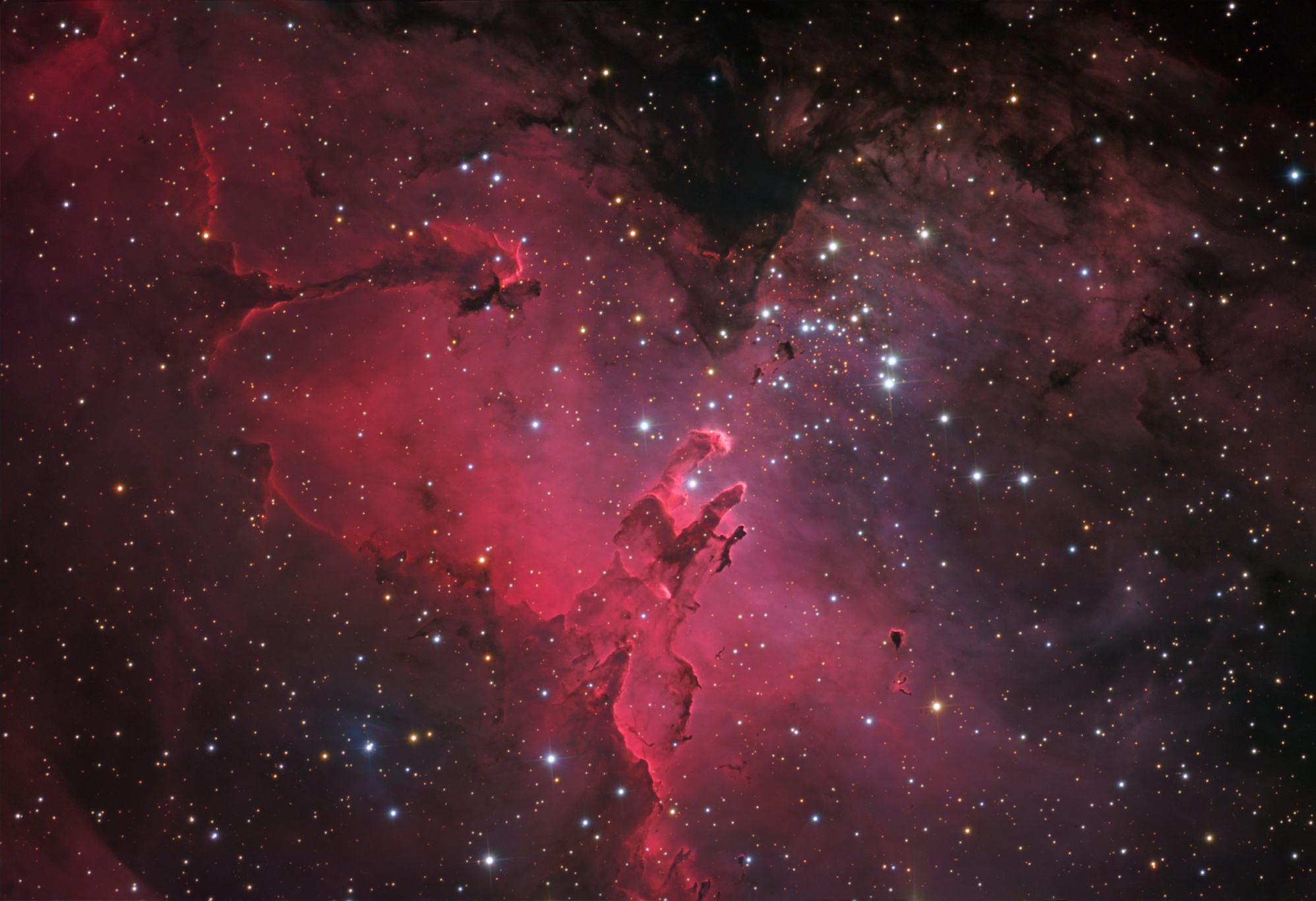 Eagle Nebula-M16-Stunning clouds of dust and glowing gas
7000 LYs away in Serpens Cauda-the tail of the snake
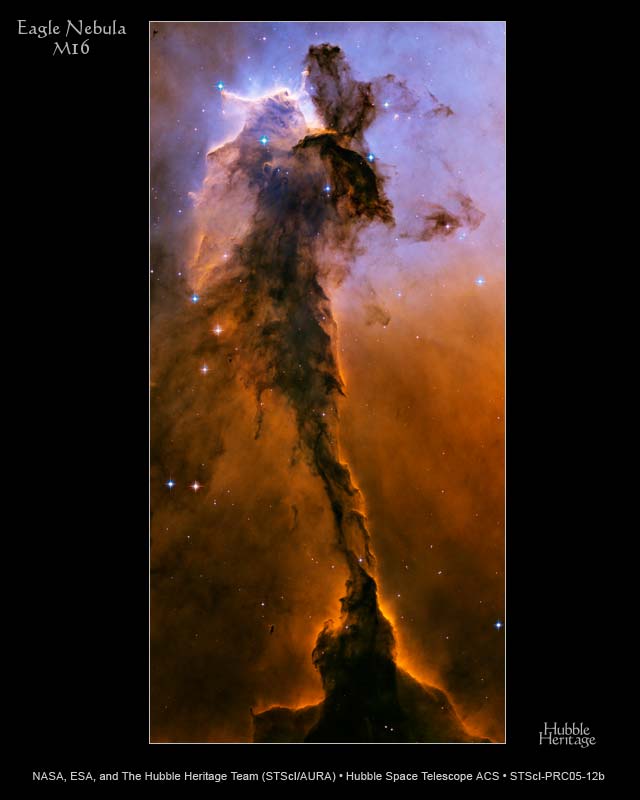 Fairy of Eagle Nebula M16

A 10 LY tower of gas, dust and star cluster 6500 LYs away in Serpens

A bow shock wave  from massive, nearby star radiation is blowing away the top-left  of the nebula forming new stars

Carbon and Silicon compound dust grains  absorb light and form dark lanes lower center
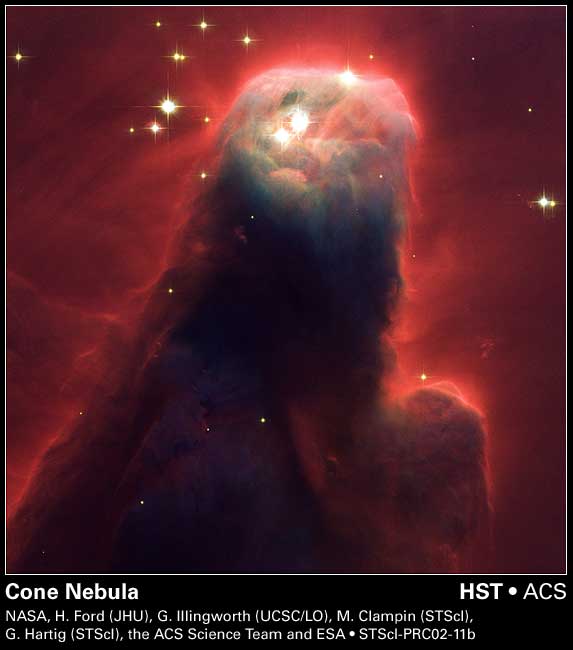 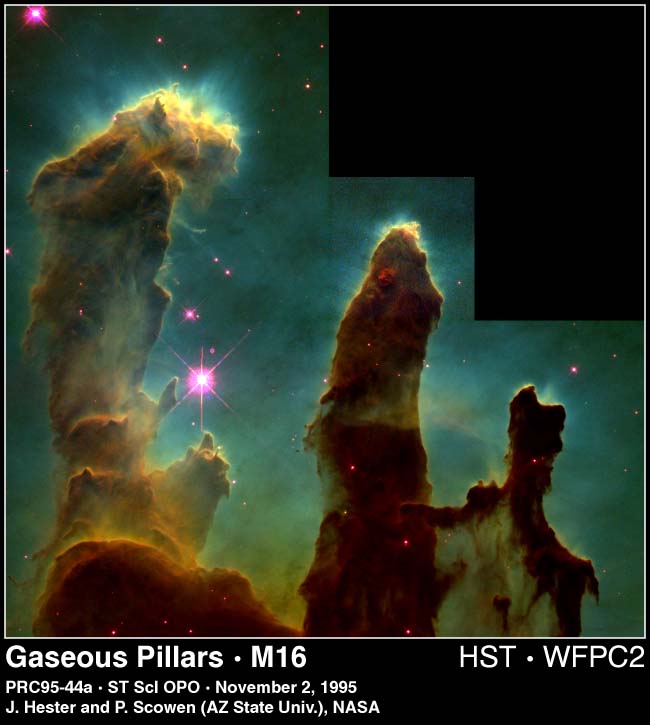 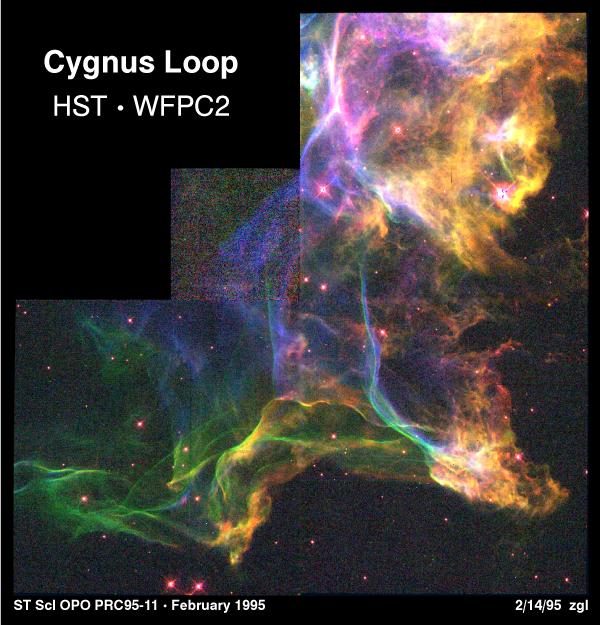 Eagle Nebula Pillars of Creation-7 LYs tall
Upgrading Hubble  by the Space Shuttle was revolutionary.   Note the resolution increase from the WFPC 3 Camera upgrade in 2009
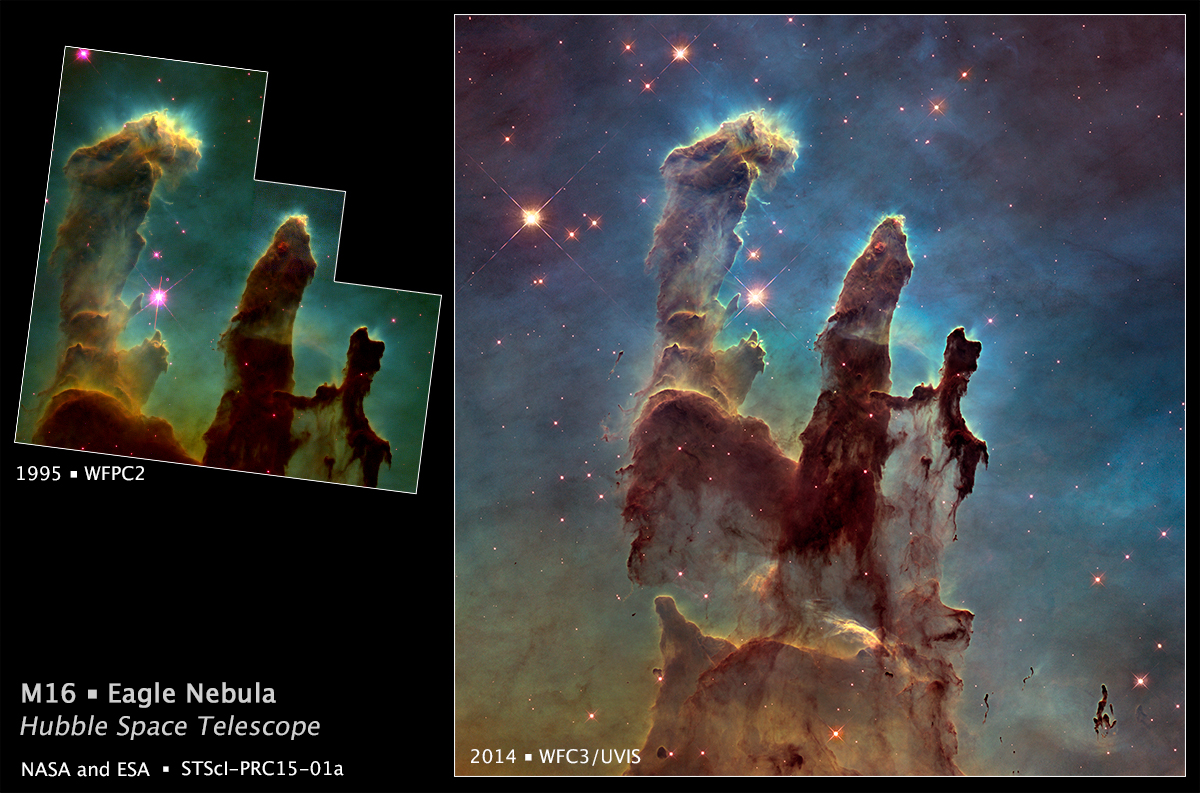 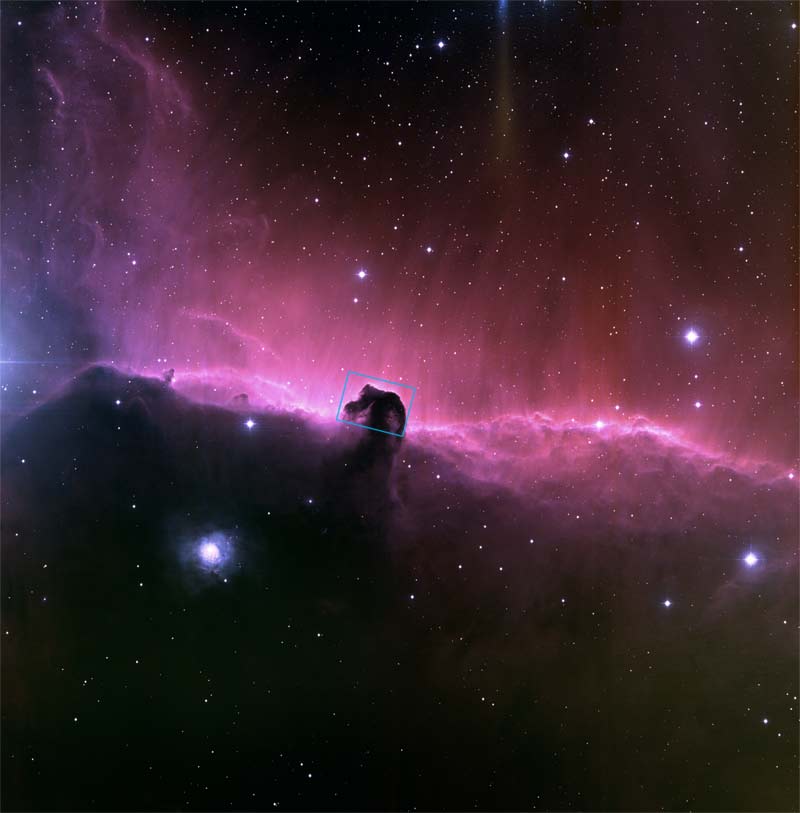 Horsehead Nebula  1500 LYs away in Orion just below  Alnitak in Orion’s belt

Red Glow behind  thick dust Horsehead comes from hydrogen gas ionized by nearby star Sigma Orionus
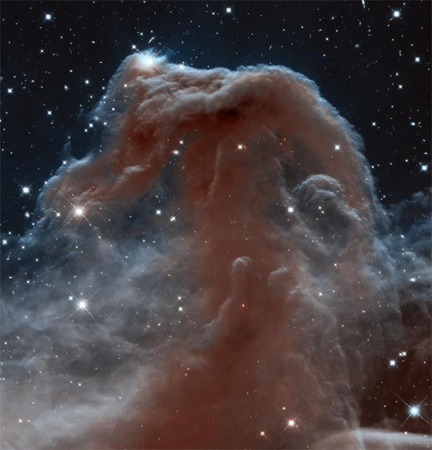 Dramatic 2013 Infrared photo of the Horsehead Nebula in Orion taken by the  upgraded Wide Field Camera 3 installed by Shuttle  astronauts in the final 2009 servicing mission.
Photo credit NASA
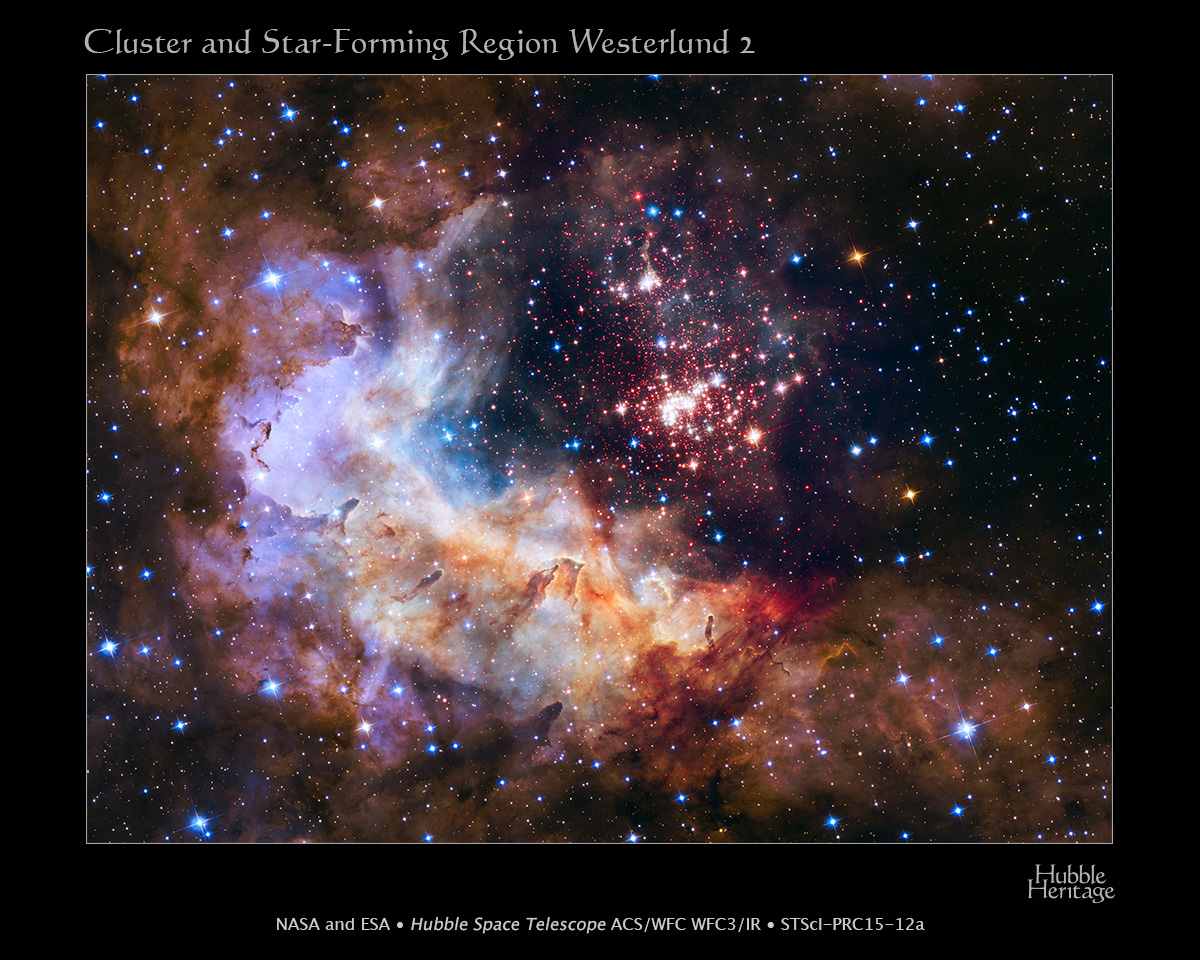 Celestial Fireworks in Carina, 20 KLYs away as the young star cluster’s radiation excites the nebula gas and dust.

  Red is hydrogen.  Blue-green
 is oxygen.
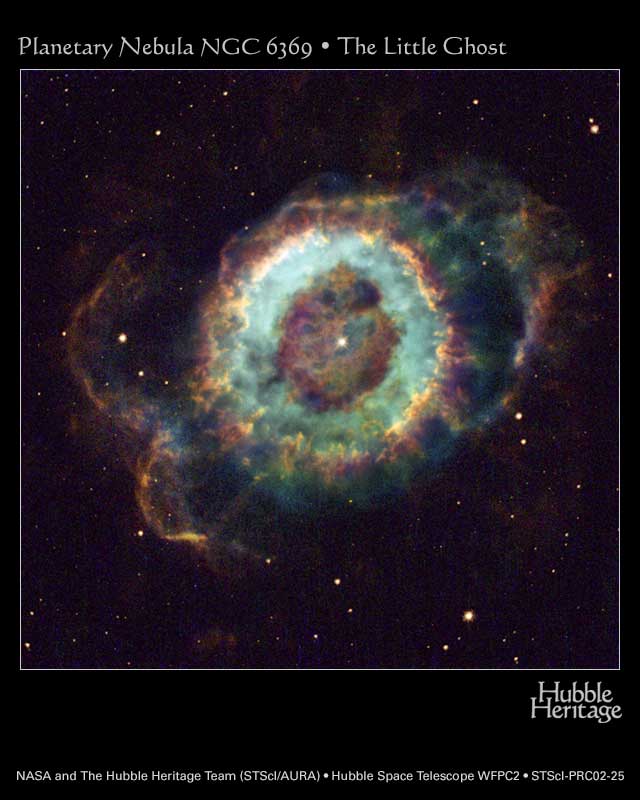 Little Ghost Nebula  2000 LYs  away in Ophiuchus

A dying star expels its outer layers leaving a white dwarf  in the center of a planetary nebula –misnamed because it looked like a planet in small telescopes .  

Intense UV light from the white dwarf ionizes the  oxygen, hydrogen, and nitrogen atoms which recombine and give off the blue, green, and red light
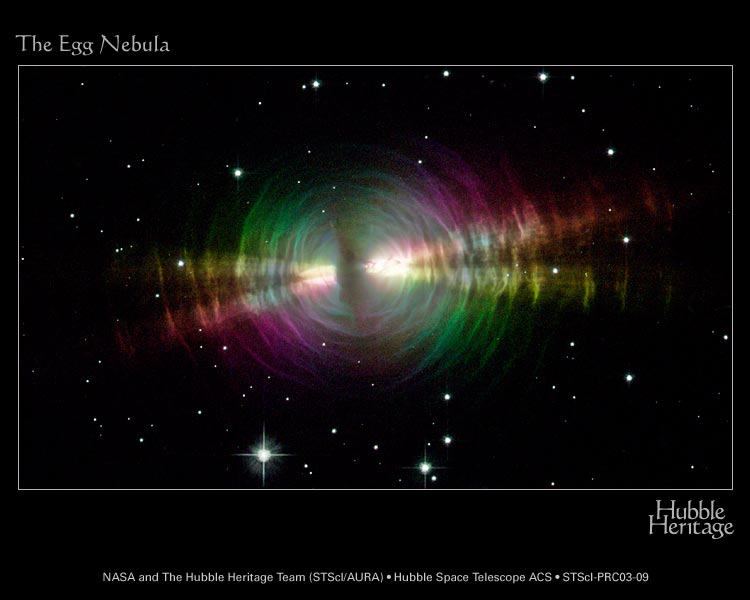 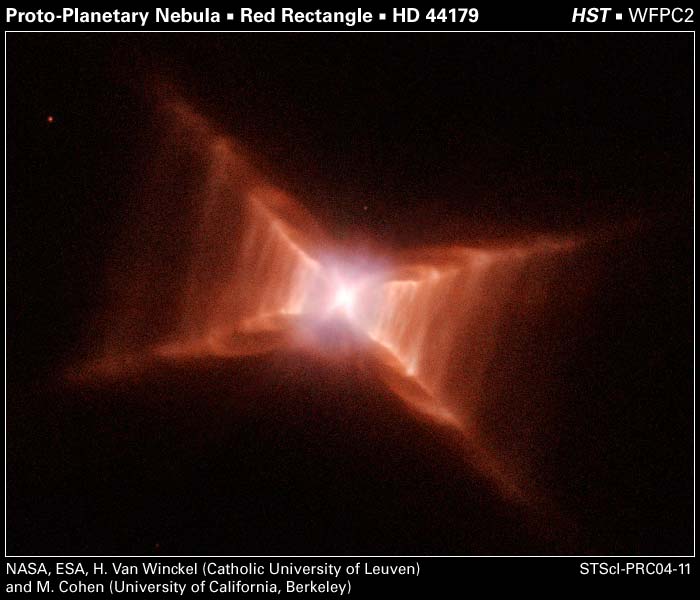 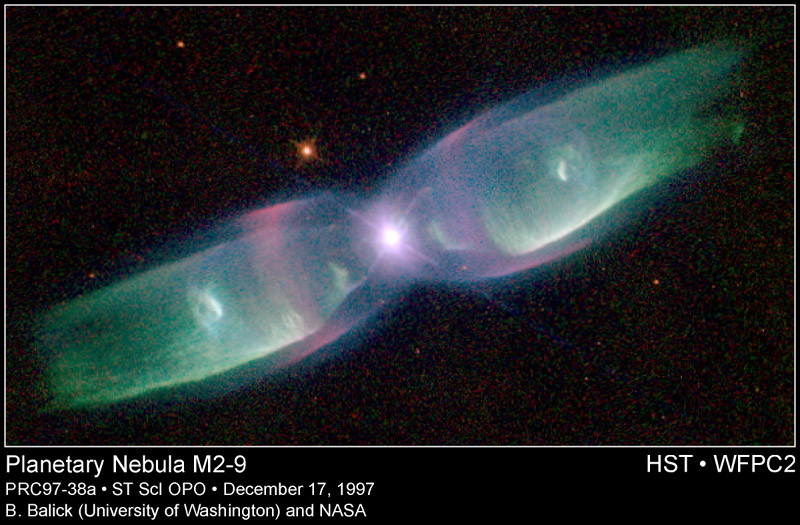 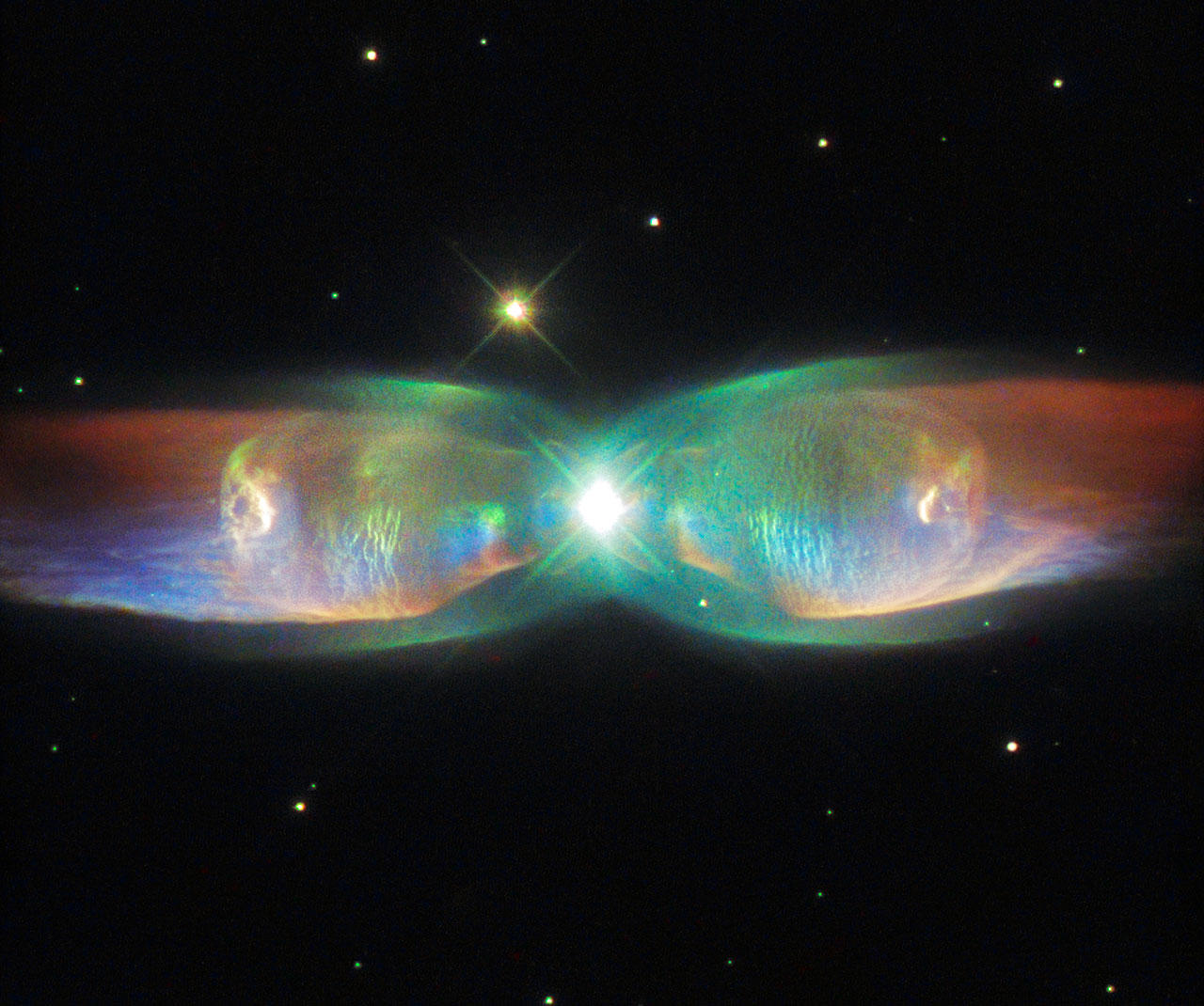 Stunning new Hubble view of M2-9 Twin Jet Nebula which exploded 1200 years ago
Image credit:  ESA/Hubble/NASA
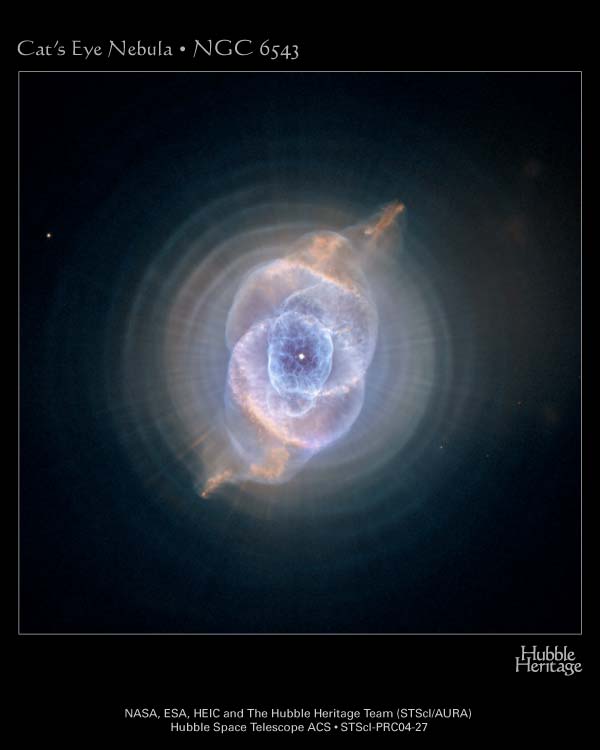 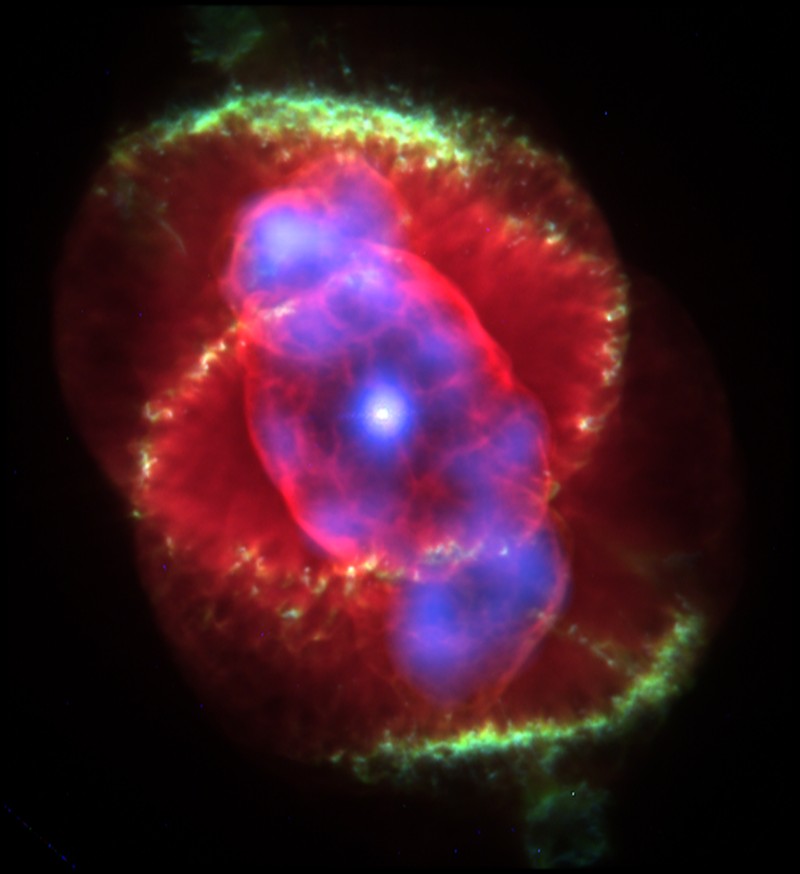 Cat’s Eye nebula composite Hubble and Chandra Xray  photo

Red ionized  H and N.  Green is O
Blue is  hot gas emitting Xrays
Cat’s Eye Planetary Nebula 3300 Lys away in  Draco.  Mysterious and complex structure
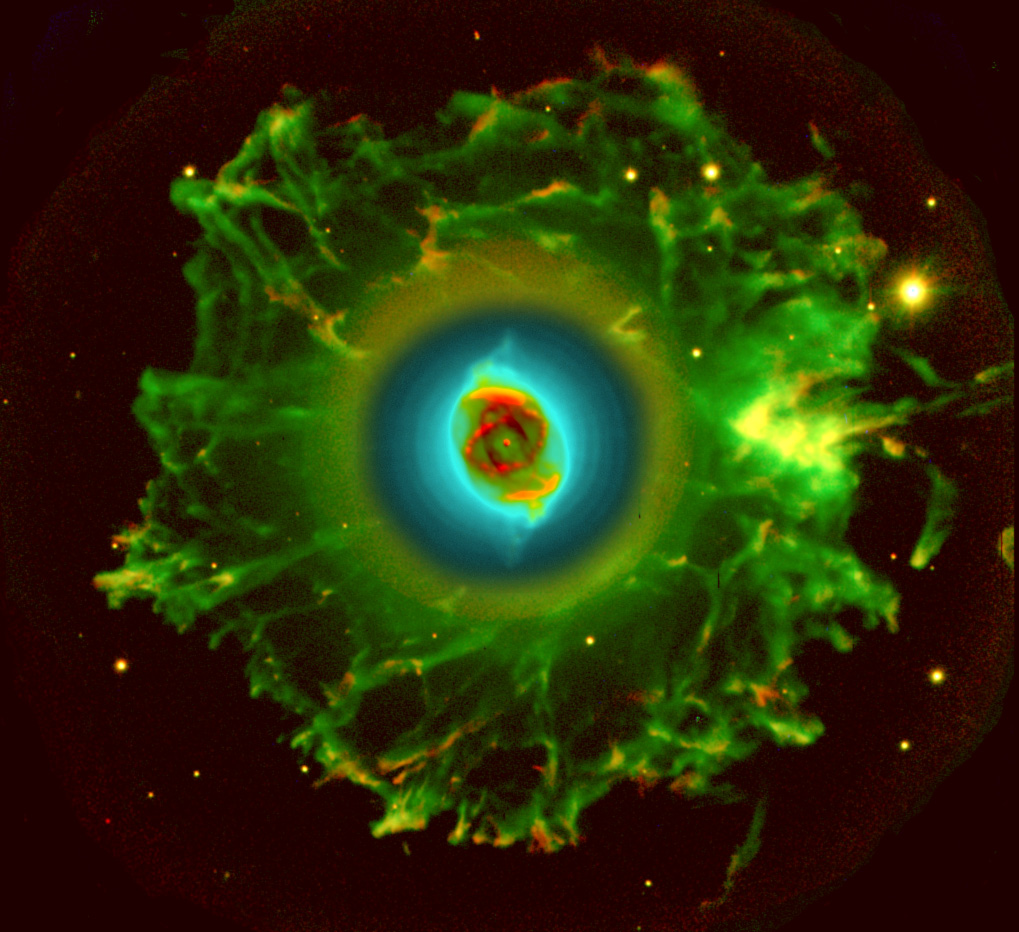 Haunting symmetry of the halo of gas surrounding the Cat’s Eye Nebula NGC 6543

   False color image to show the extremely faint gases in the halo of this exploded star.

Green is Oxygen.  Red is Nitrogen. 

Image credit: R. Corradi and D. Goncalves
Halo of the Cat’s Eye Nebula is over 3 Lys across
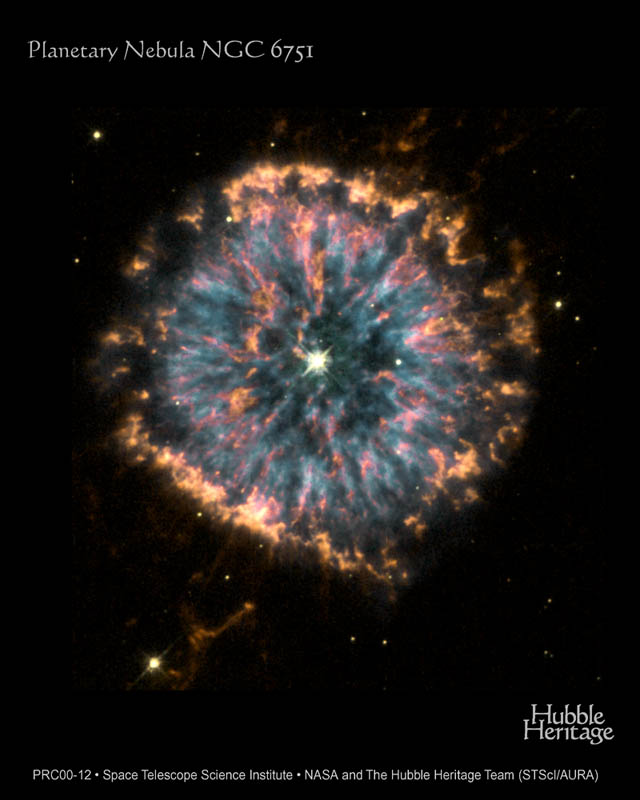 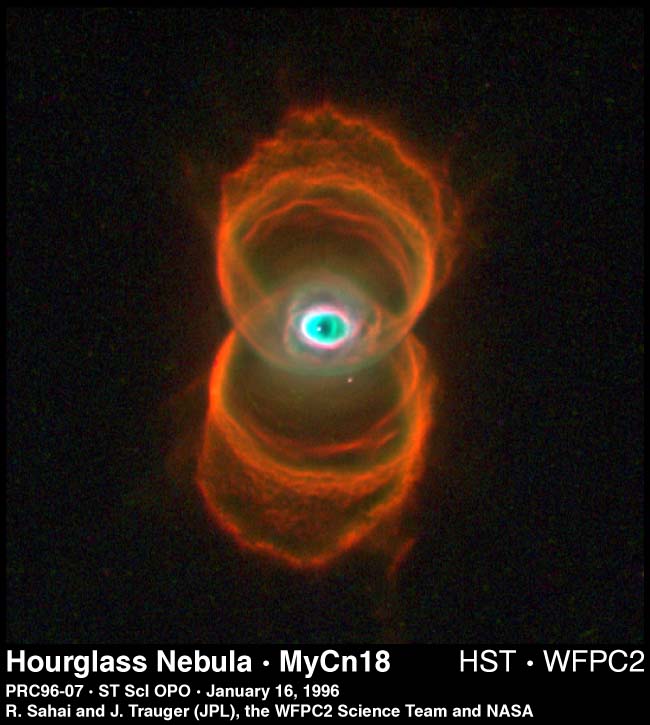 Planetary Nebula in Aquila 6500 LYs away and 0.8 LYs in diameter
The “Eye of God” looks back from 8000 LYs  away in the southern constellation Musca
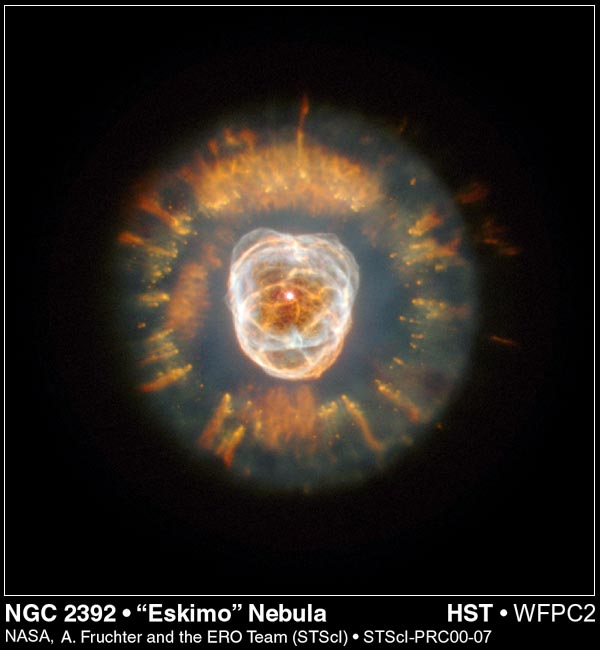 Eskimo Nebula

2870 LYs away in Gemini

A bipolar, double shelled  planetary nebula discovered by William Herschel in 1787

The outer disk contains unusual light-year long orange filaments.
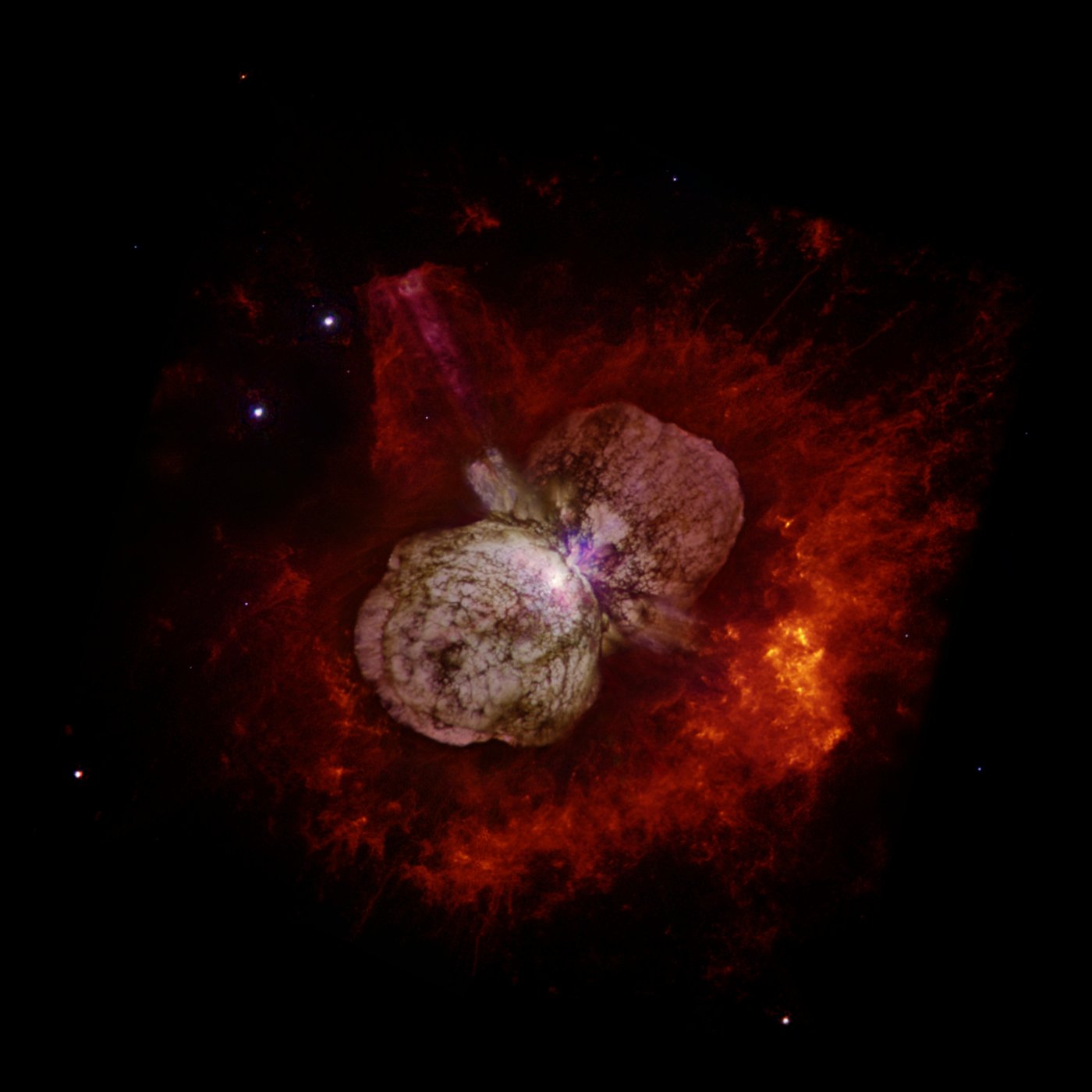 Homunculus Nebula first seen on Earth in 1840 is 7500 LYs away and lies within the Eta Carinae Nebula in the Southern constellation Carina.

   The Homunculus Nebula was created in an explosion of two massive stars-30 and 90 times our suns mass.  

Recent studies show the nebula accelerates particles to near light speed and creates large numbers of cosmic rays.
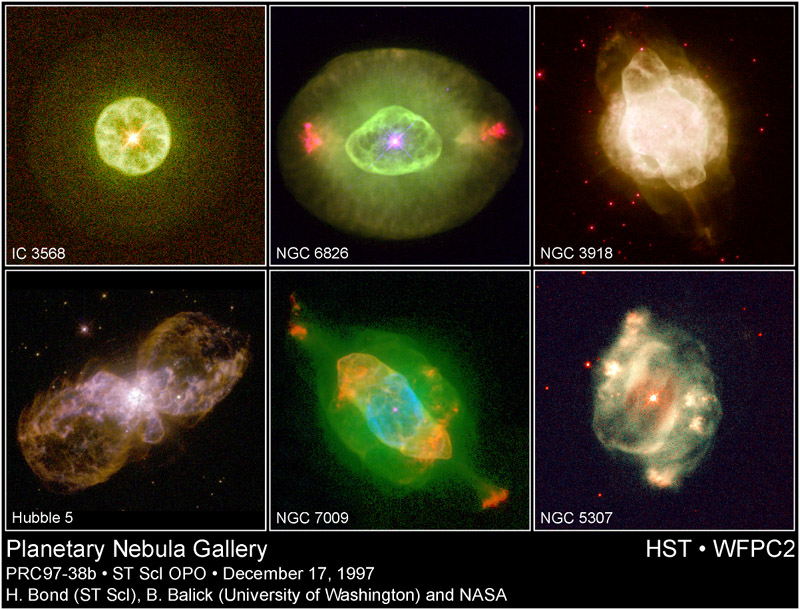 Planetary Nebula
Exploding Stars

  Hubble Photo Gallery
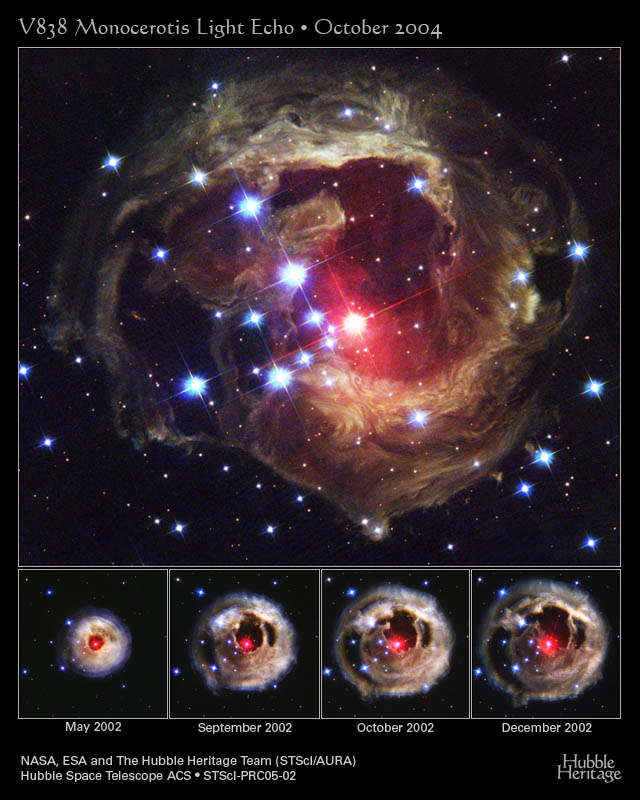 Monocerotis  Red Supergiant star goes Nova Jan 02 

20,000 LYs away

13.7 LYs across the gas cloud 

4000 times brighter than normal explosion causes flashbulb like “light echo”  progressively illuminating  new layers of gas shells as the light  moves outward
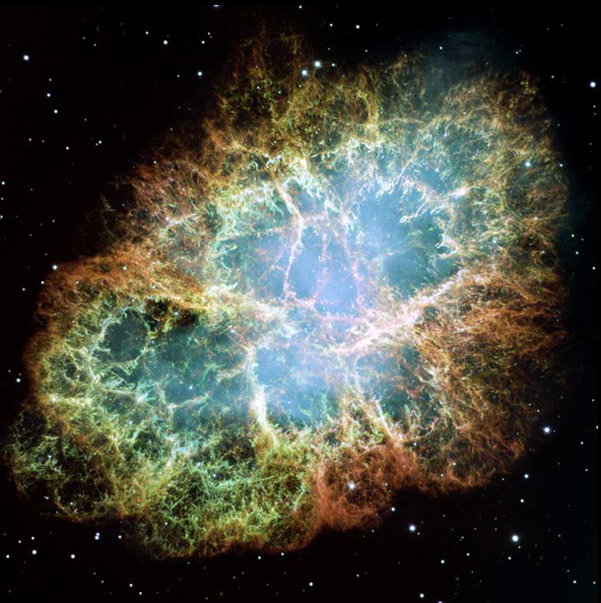 Crab Nebula

Located 6,500 LYs  away in Taurus

10 LYs  across

Supernova explosion in 1054 AD recorded by people in Japan, China, North Korea, and Americas

Visible in broad daylight for months before fading away
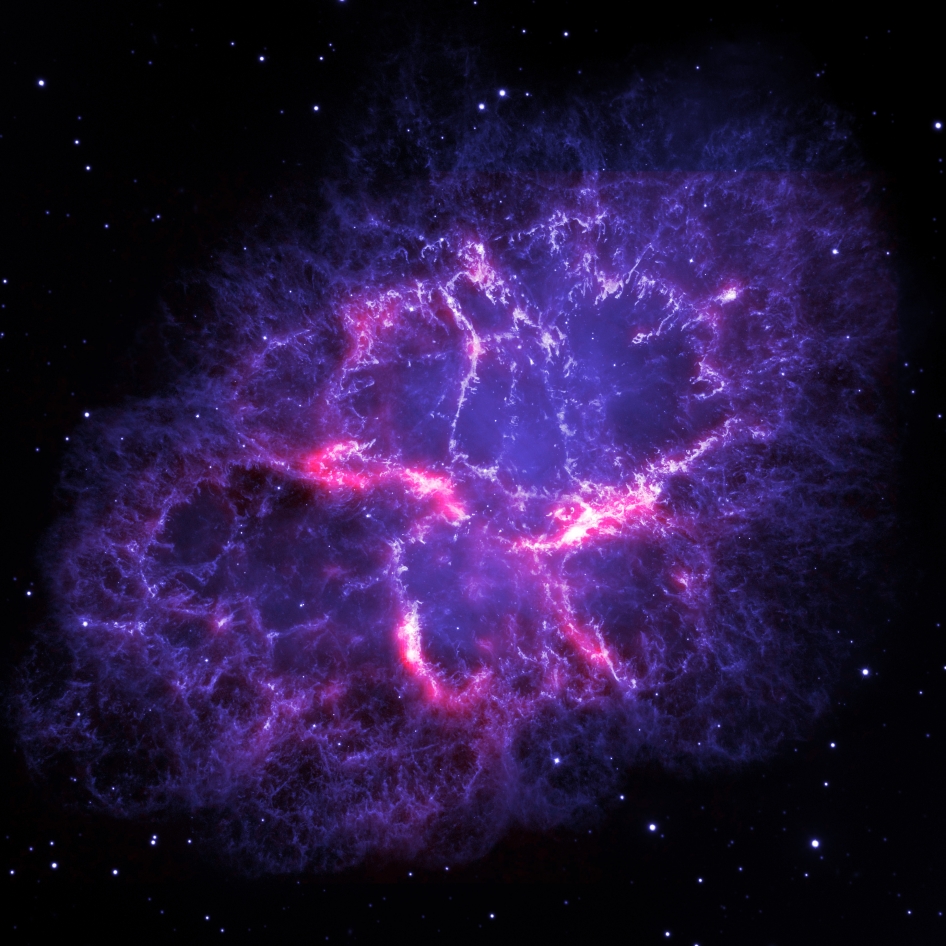 Crab Nebula

Composite  photo combining Hubble and Herschel telescope images

Hubble visible light filters looking for Oxygen and Sulfur. 

 Herschel far infrared shows dust in red color
Cassiopeia  A  
Supernova exploded about  1666 AD
10,000  LYs away and 13 LYs across
Mysteriously, no mention of this massive  star’s Supernova  explosion in history
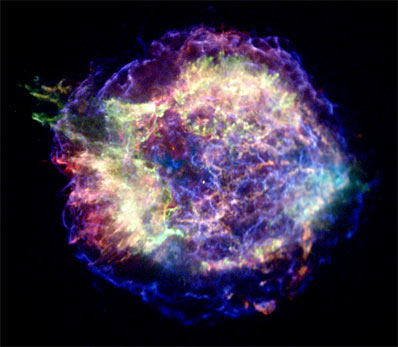 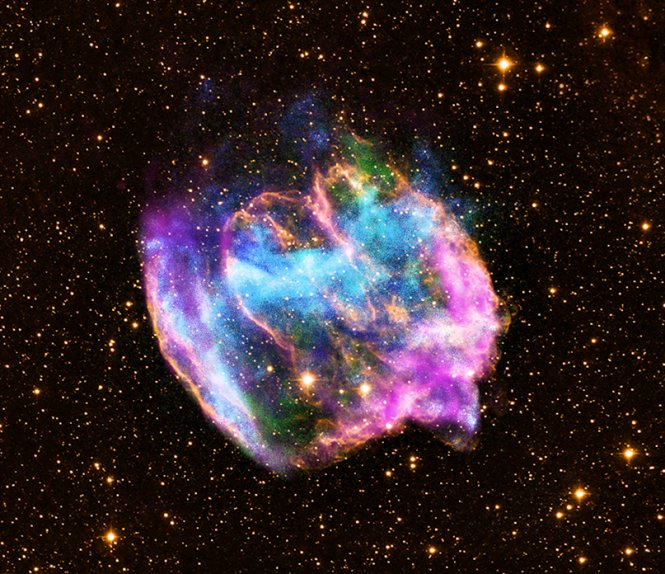 Supernova remnant W49B  may contain the most recent black hole formed in the Milky Way galaxy. This 2013 image combines X-rays , radio telescope , and IR data. W49B is a thousand years old, as seen from Earth, and is at a distance about 26,000 light years away.
Plaque on Pioneers 10 and 11.  Launched 1972-73.  
First spacecraft to Escape the Solar System
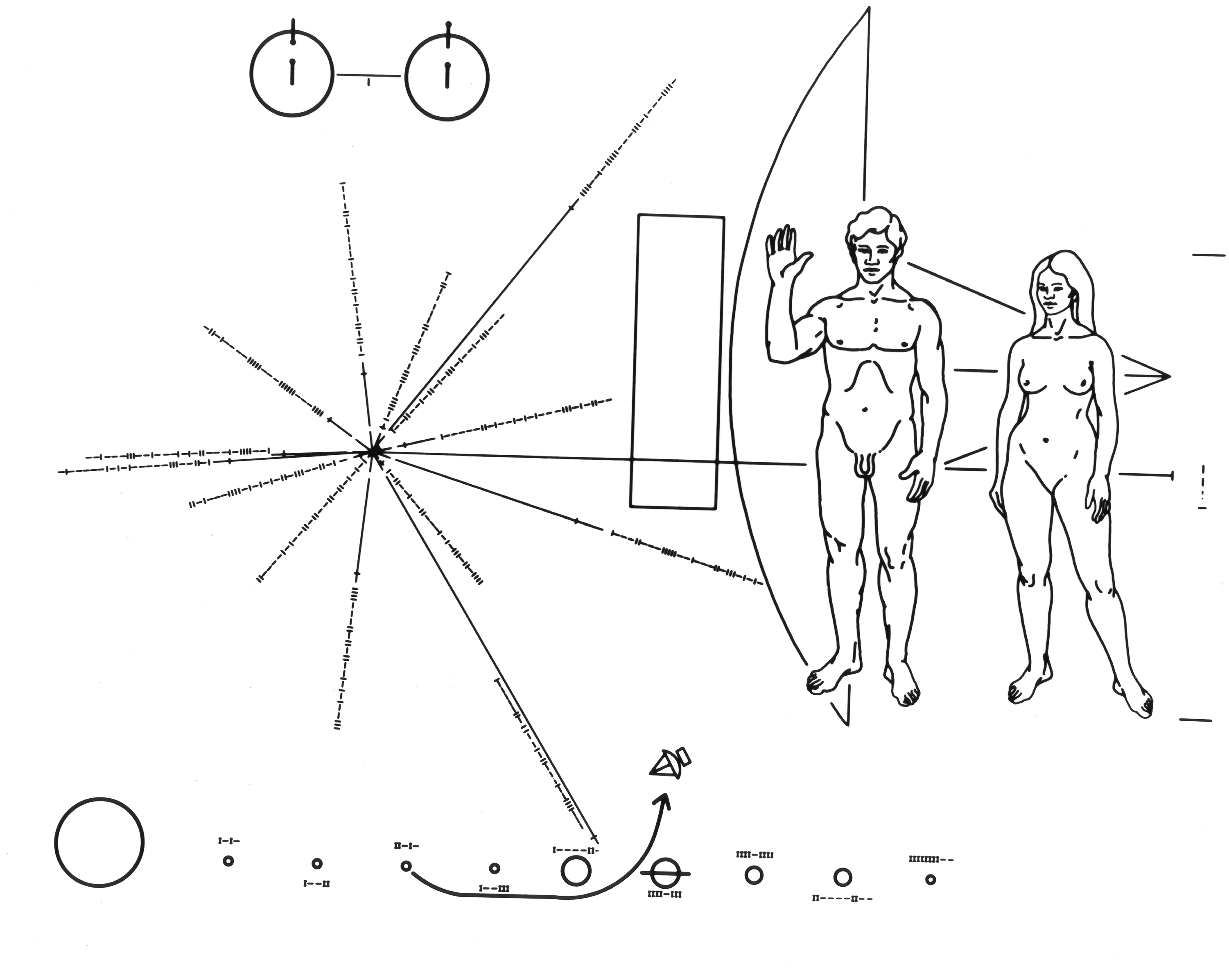 Ah, but a man’s reach should exceed his grasp…
Or  what’s  a  Heaven  for?
   Robert Browning
“When I consider Your heavens, the work of Your fingers, the moon and the stars, which you have set in place, what is man that you are mindful of him, the Son of Man that you care for him?.”
You can view video and slides for this lecture at my website

frankbuzzard.com
Psalm 8:3-4